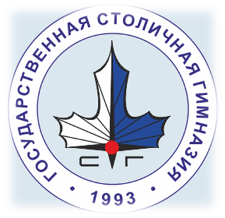 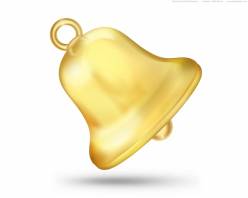 ГБОУ ГОСУДАРСТВЕННАЯ СТОЛИЧНАЯ ГИМНАЗИЯ
20 лет
И это все о ней…
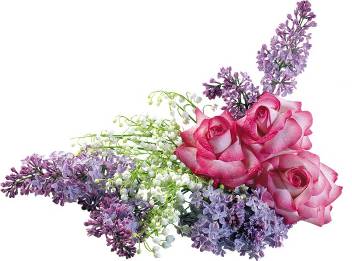 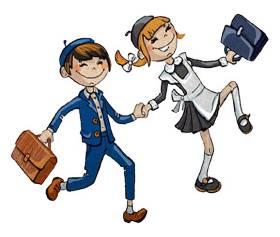 г. Москва
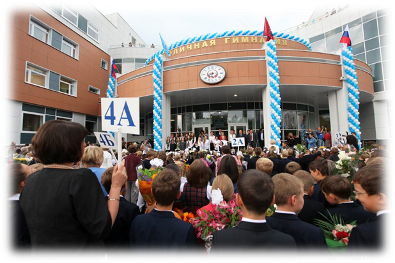 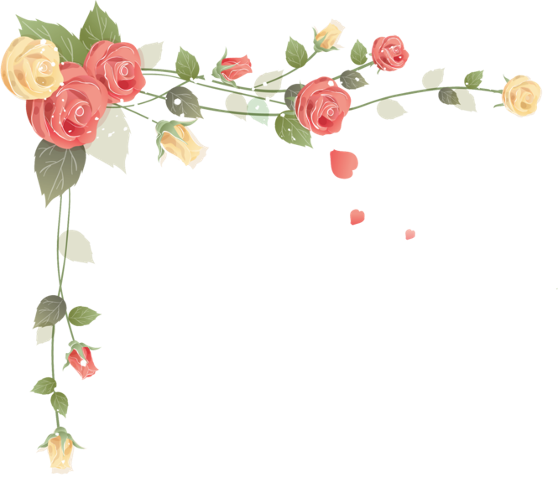 1993
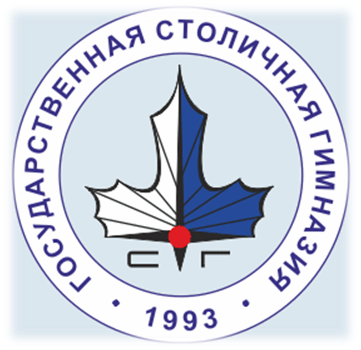 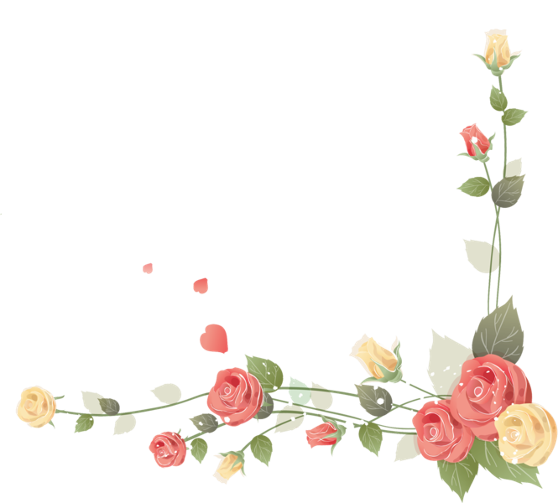 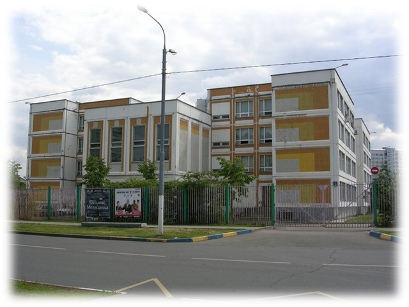 2013
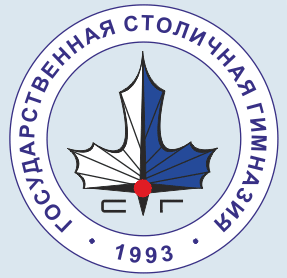 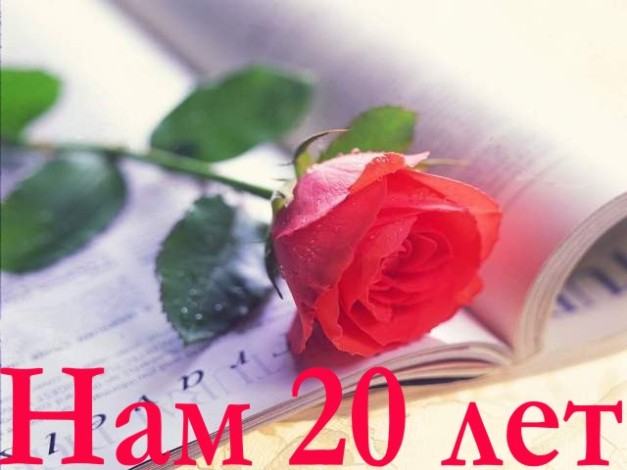 ГОСУДАРСТВЕННАЯ СТОЛИЧНАЯ ГИМНАЗИЯ
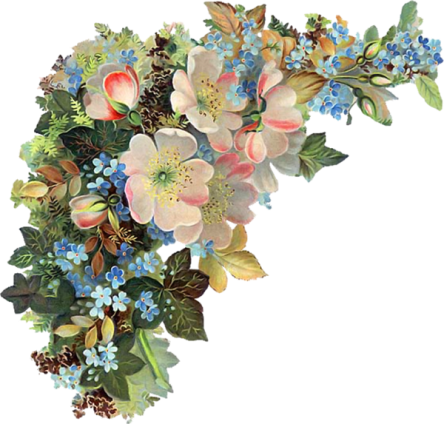 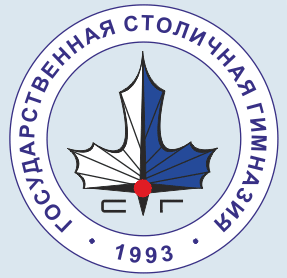 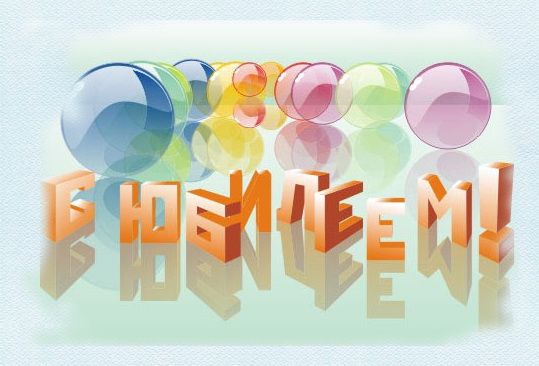 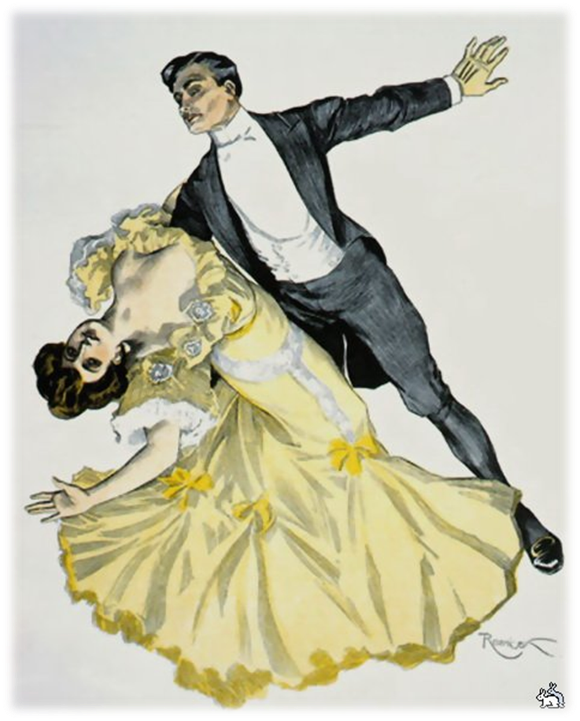 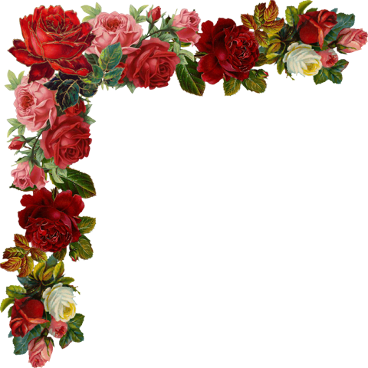 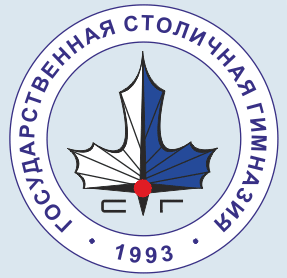 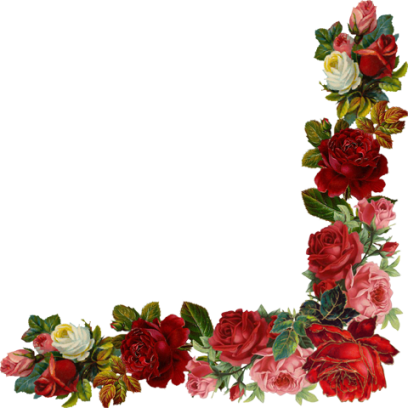 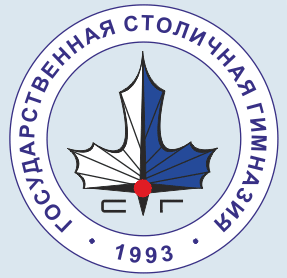 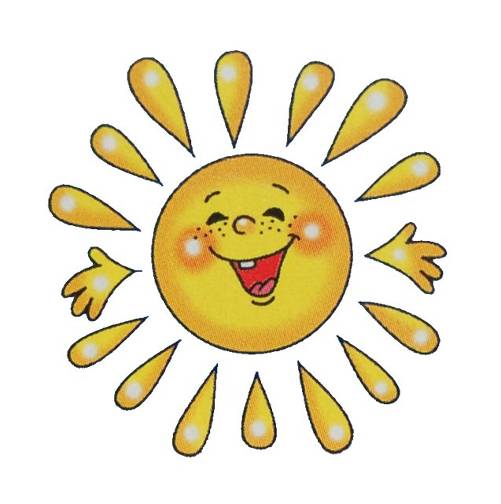 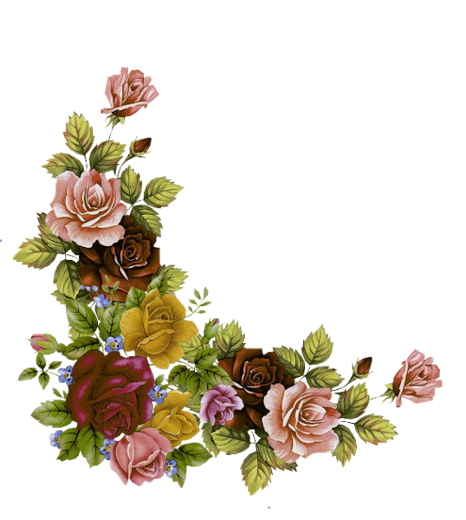 20 лет
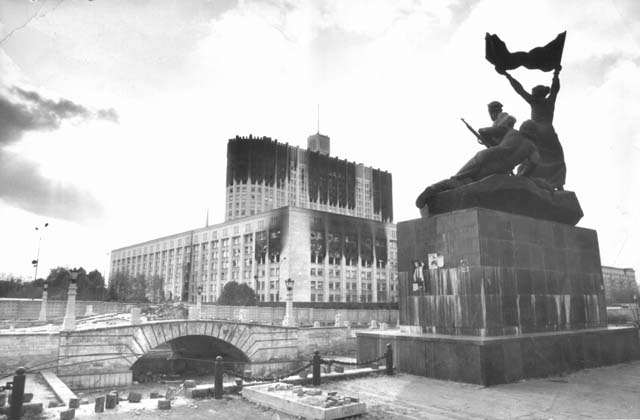 1993 год…
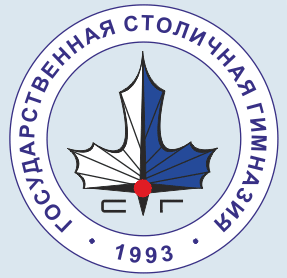 в стране спад экономики, кризис…
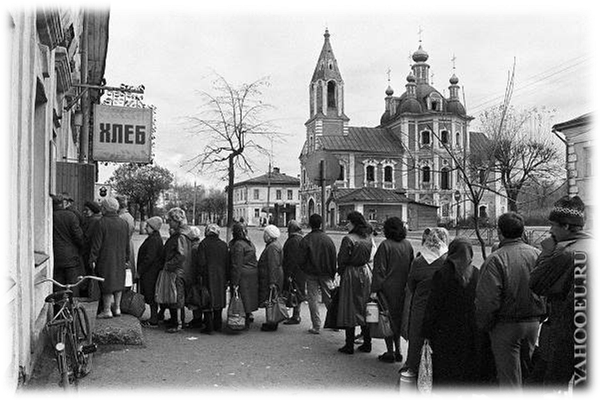 1993 год…
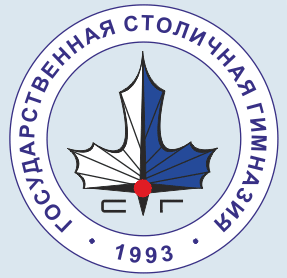 в стране спад экономики, кризис…
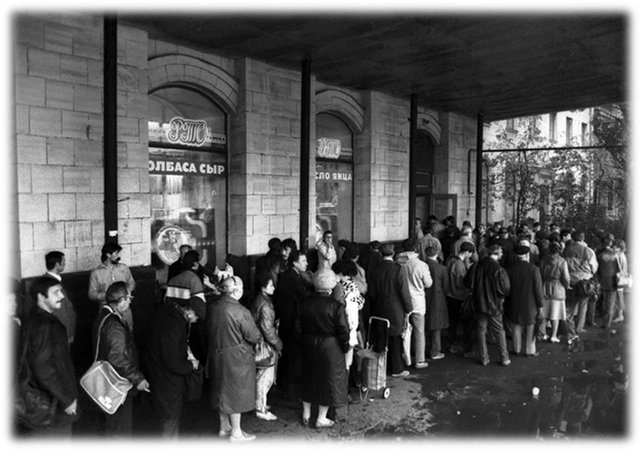 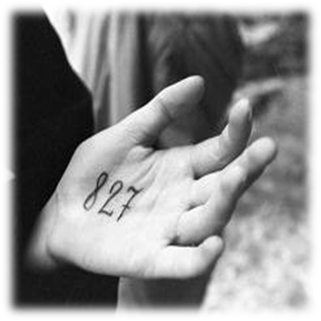 1993 год…
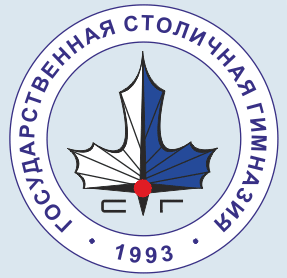 в Москве распахивает свои двери Государственная столичная гимназия…
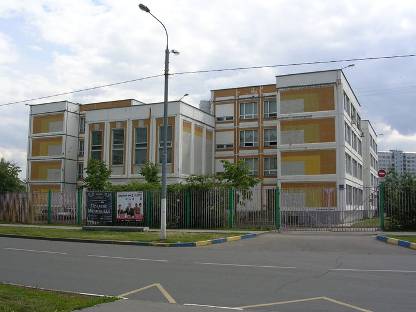 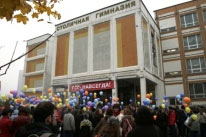 За 20 лет Российские спортсмены одержали немало побед в спортивных состязаниях…
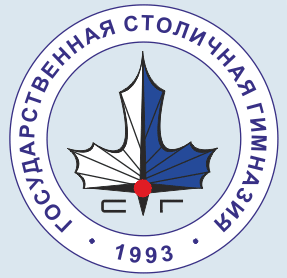 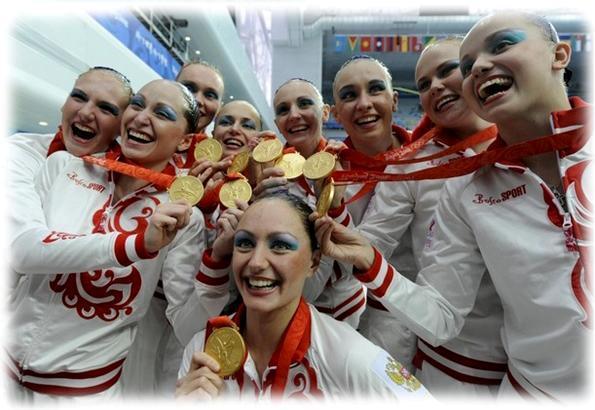 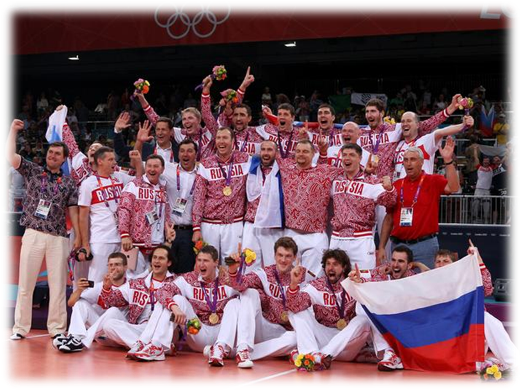 За 20 лет  выпускники гимназии много раз были удостоены золотых и серебряных медалей…
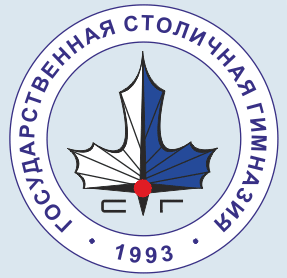 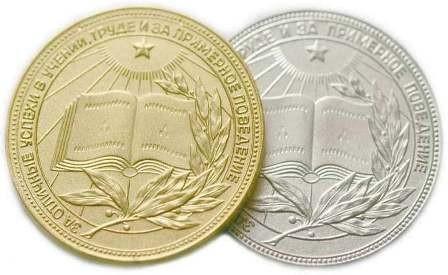 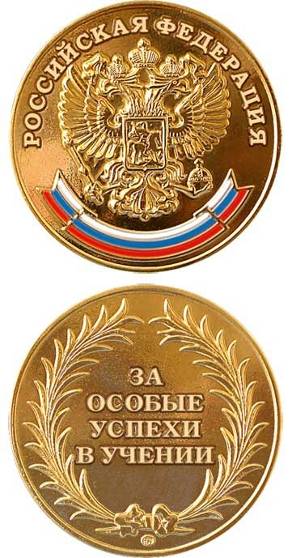 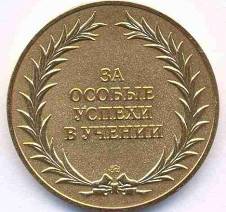 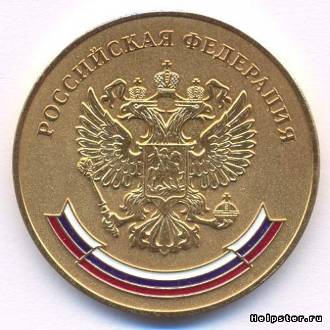 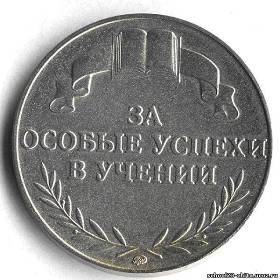 Прошли годы, экономика страны восстанавливается…
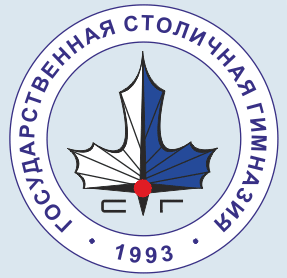 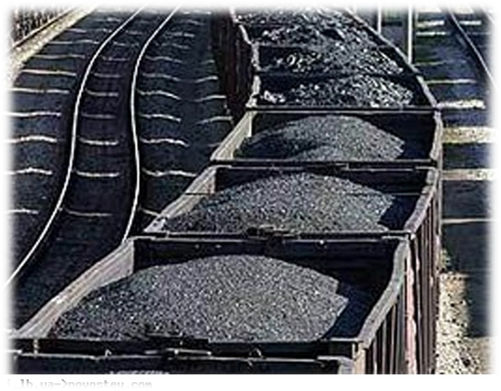 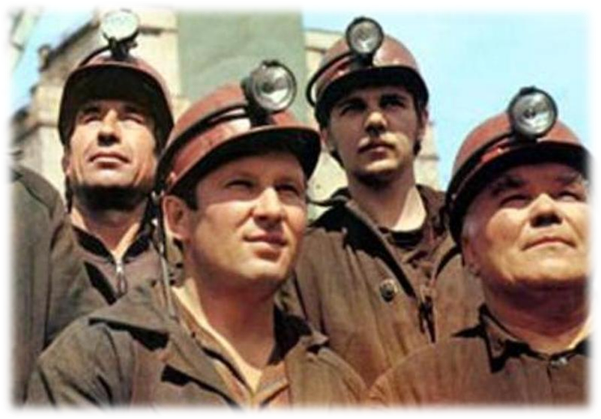 Прошли годы, экономика страны восстанавливается…
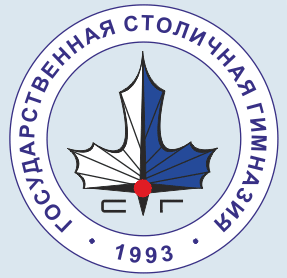 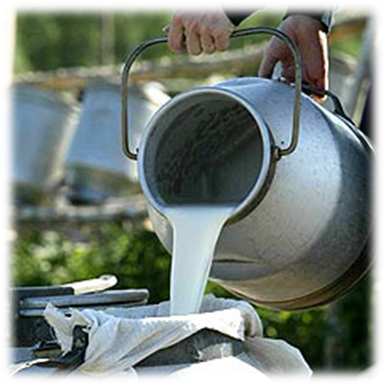 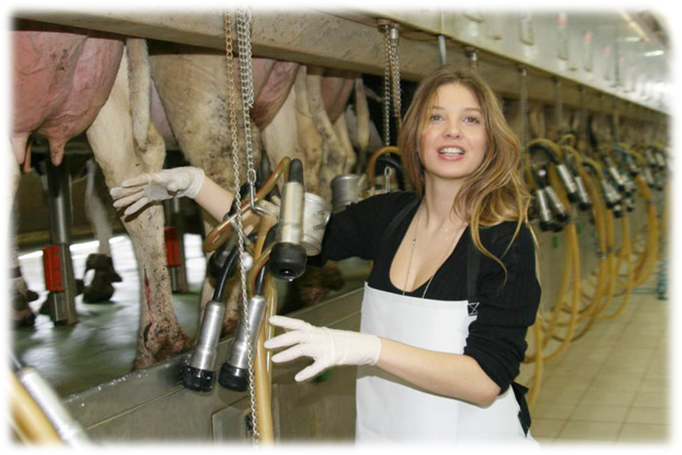 Прошли годы, экономика страны восстанавливается…
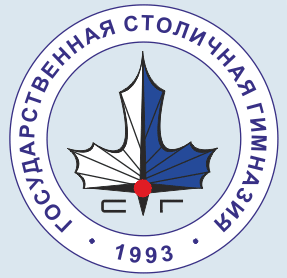 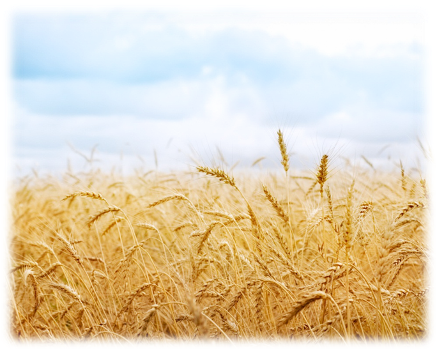 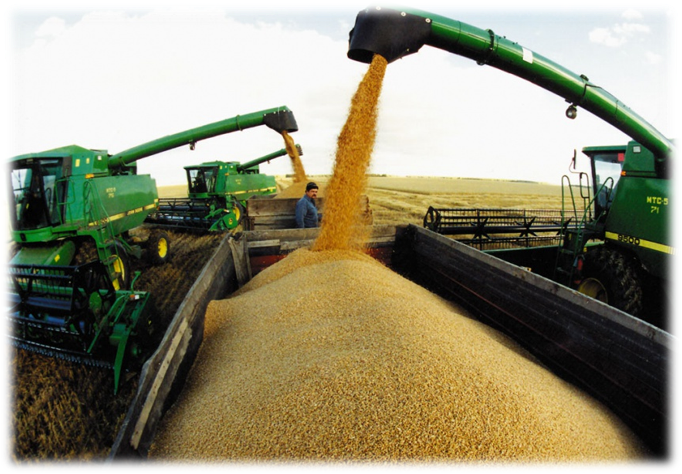 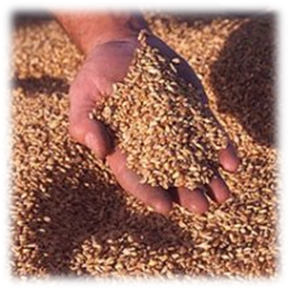 Выпускники гимназии поступили и закончили лучшие ВУЗы страны…
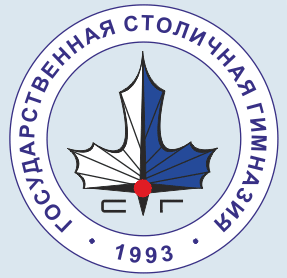 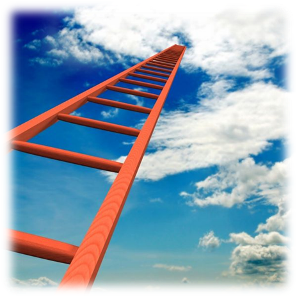 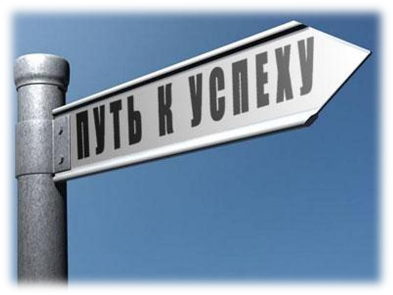 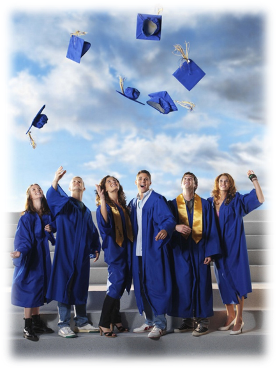 Годы лишений и странствий не миновали нашу гимназию…
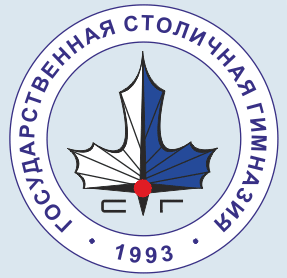 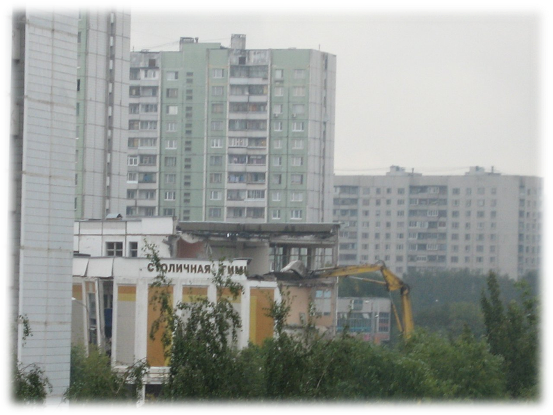 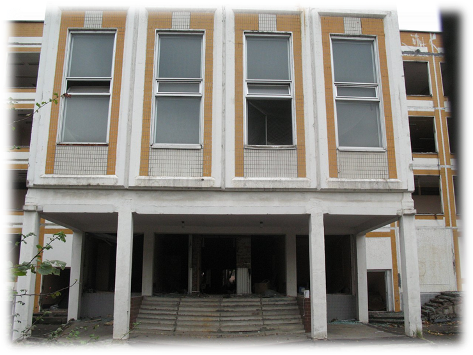 Годы лишений и странствий не миновали нашу гимназию…
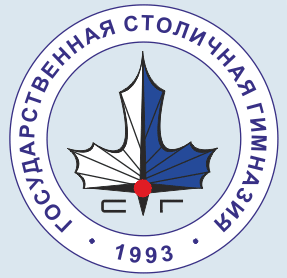 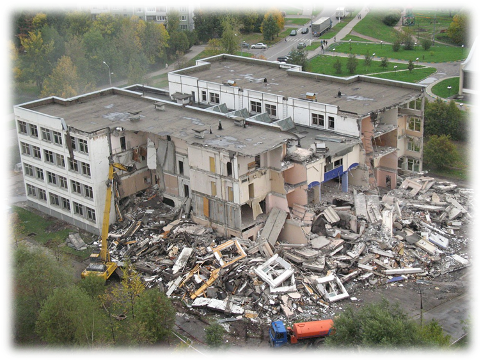 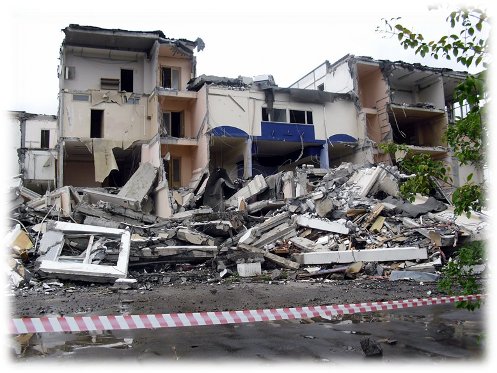 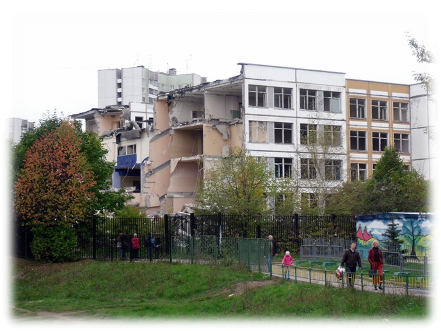 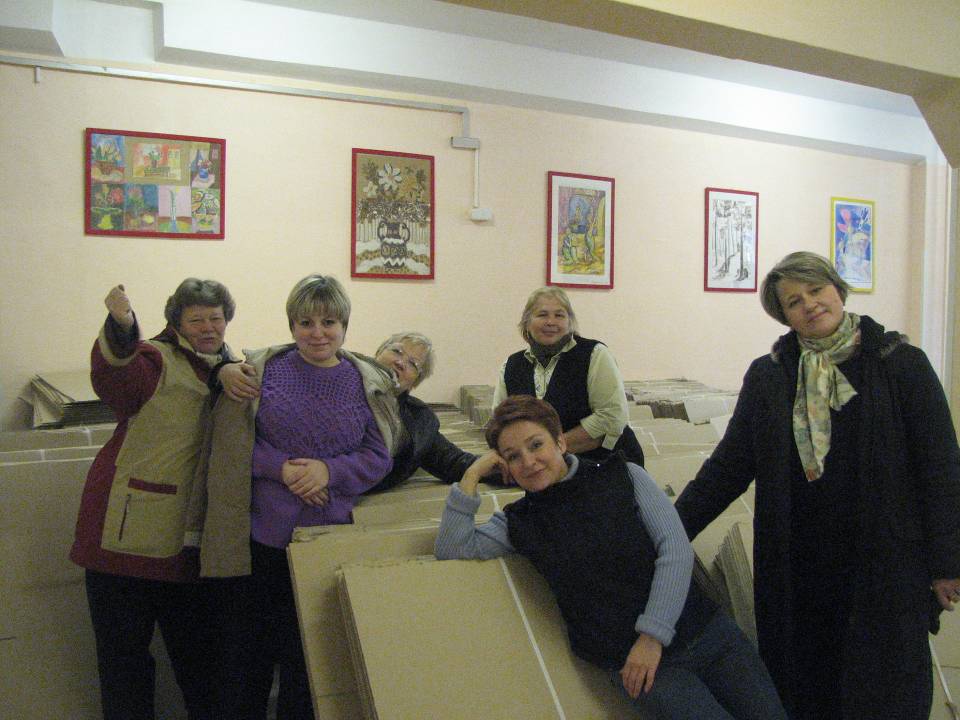 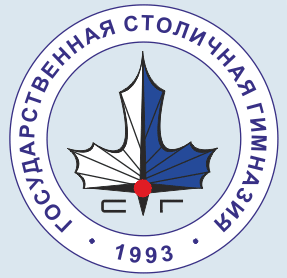 Но испытания не сломили нас…
Но испытания не сломили нас…
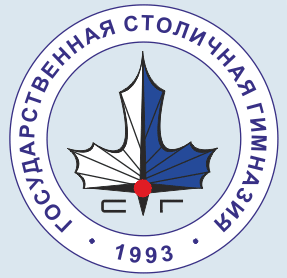 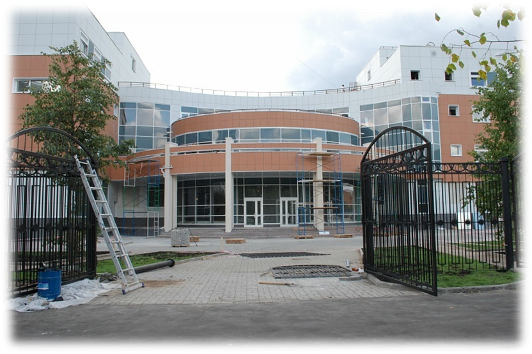 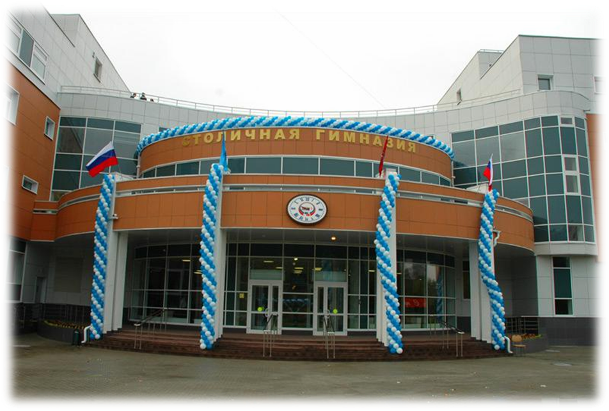 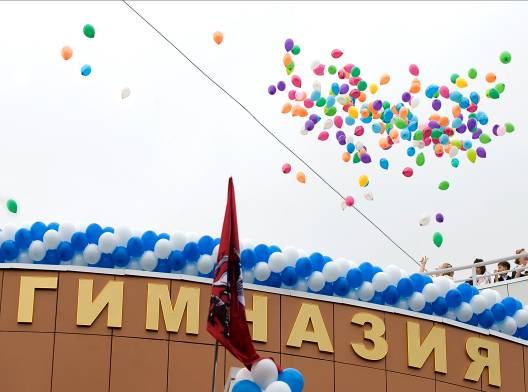 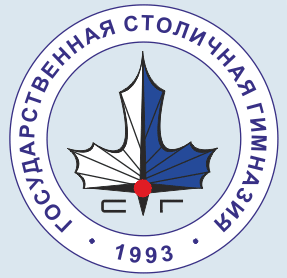 Но испытания не сломили нас…
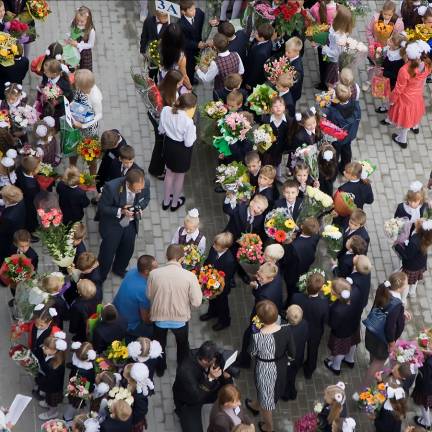 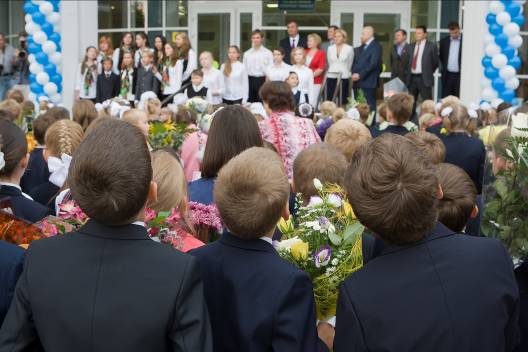 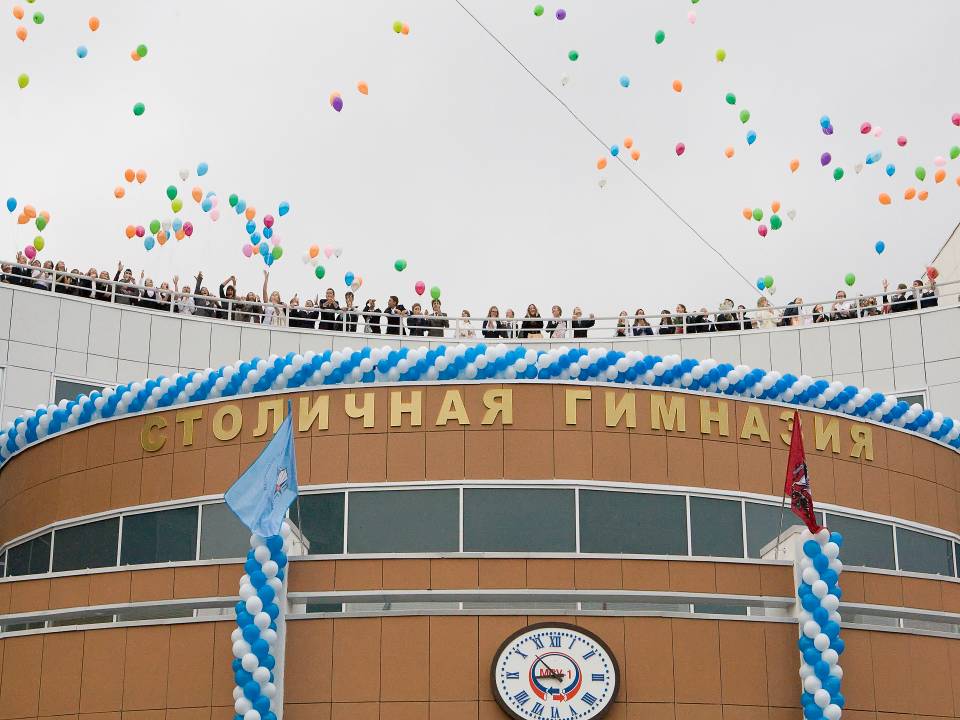 Но испытания не сломили нас…
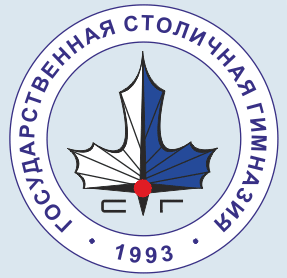 Сегодня у Государственной столичной гимназии
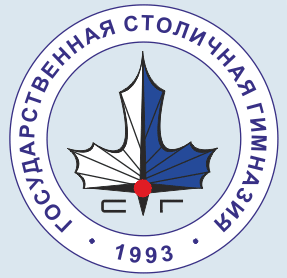 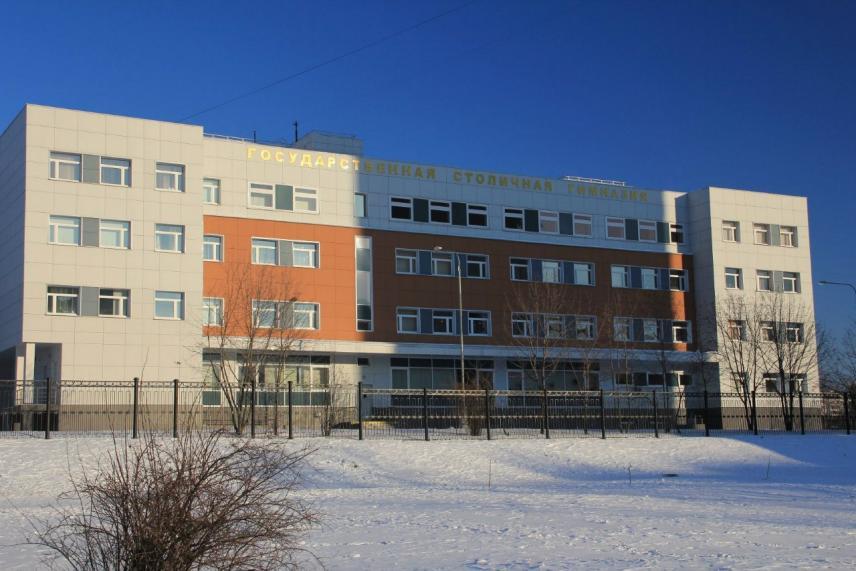 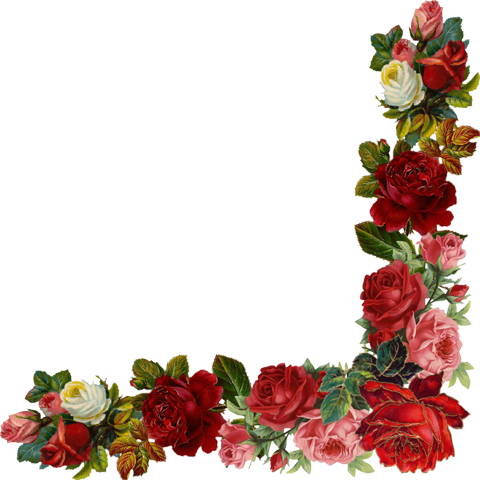 ЮБИЛЕЙ
Мы расширяем свои границы…
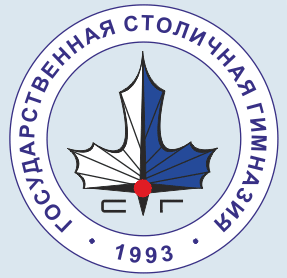 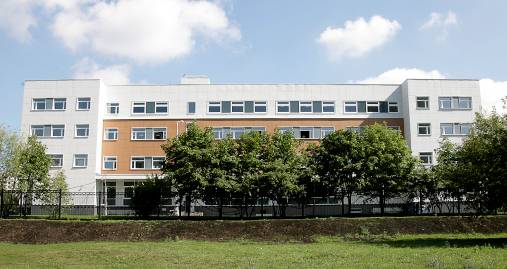 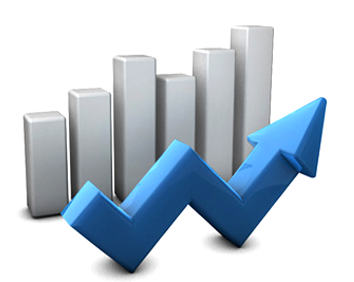 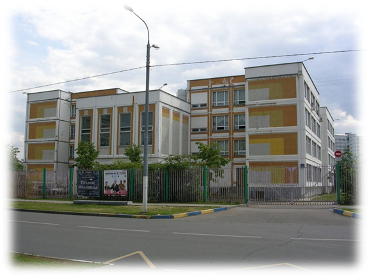 Мы расширяем свои границы…
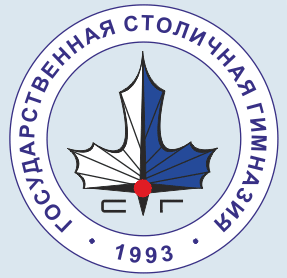 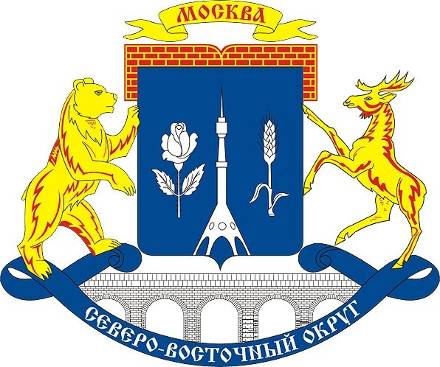 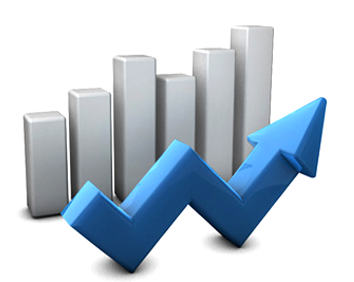 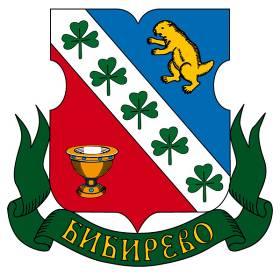 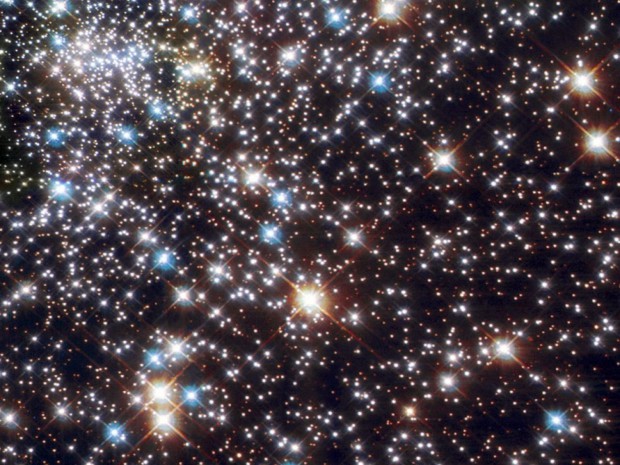 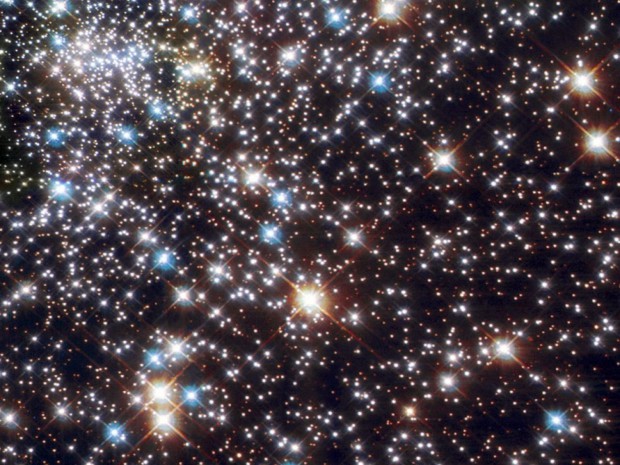 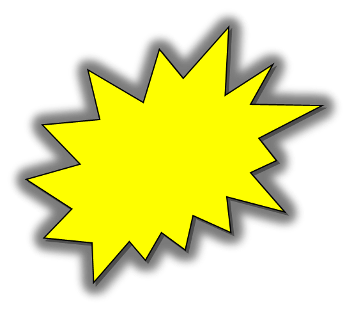 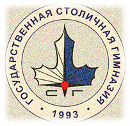 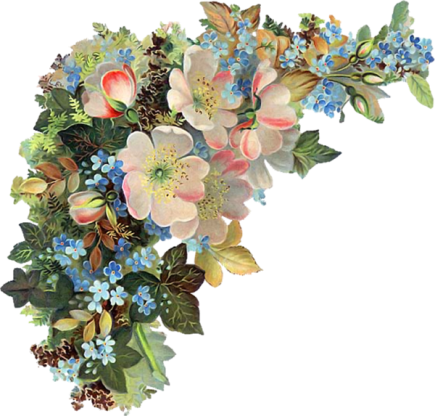 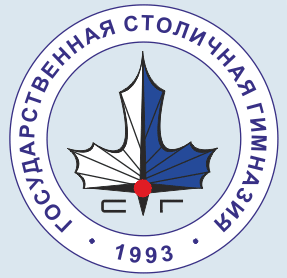 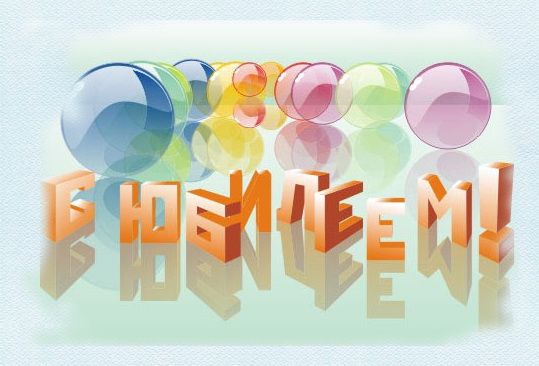 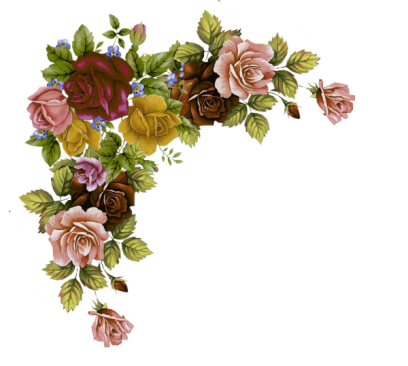 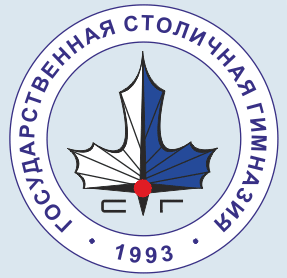 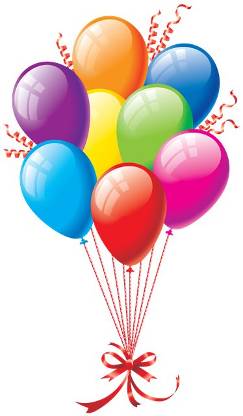 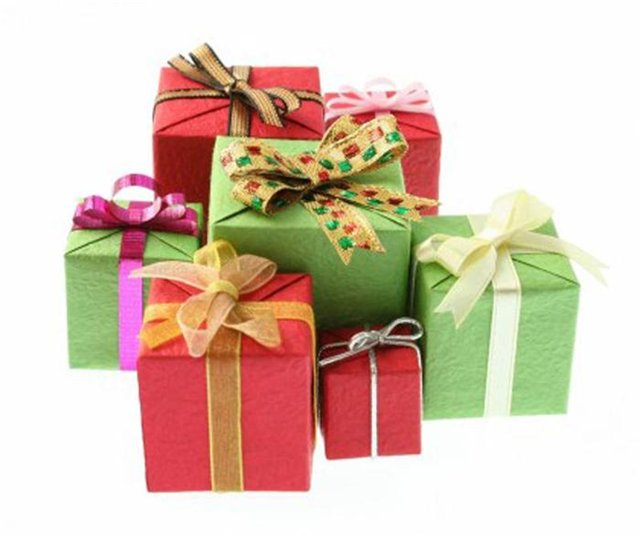 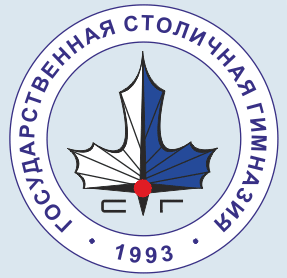 5А
5Б
5В
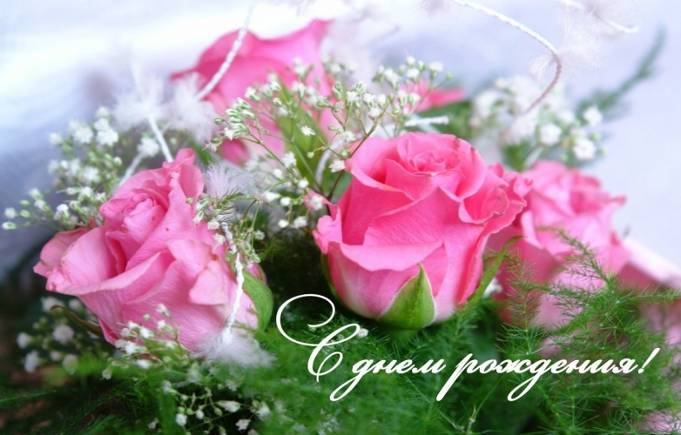 7А
7Б
6А
6Б
6В
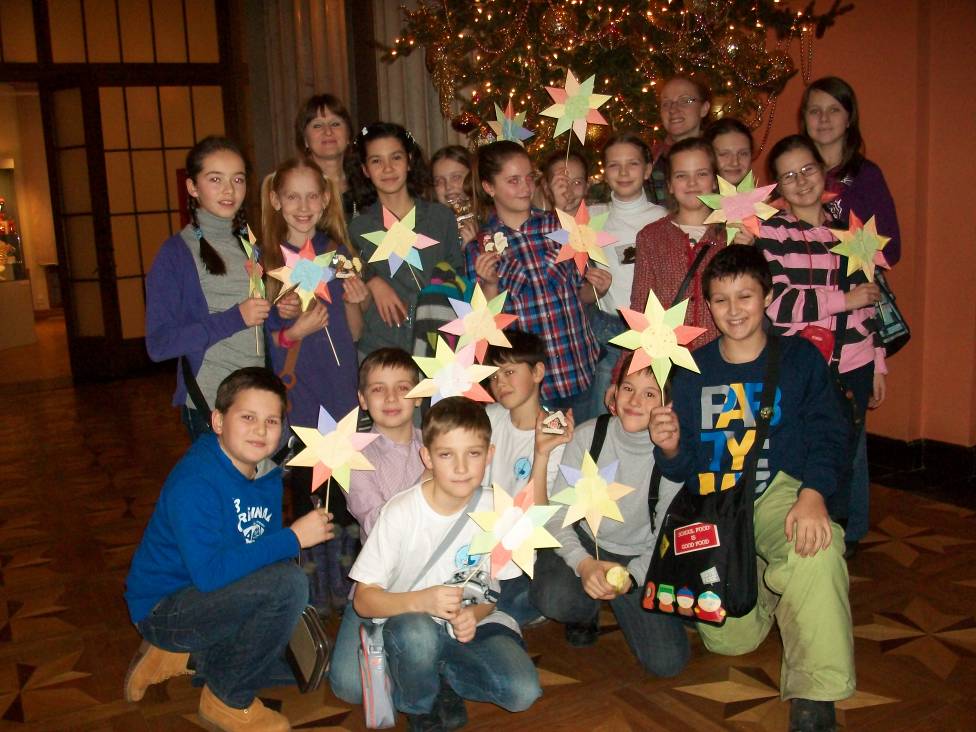 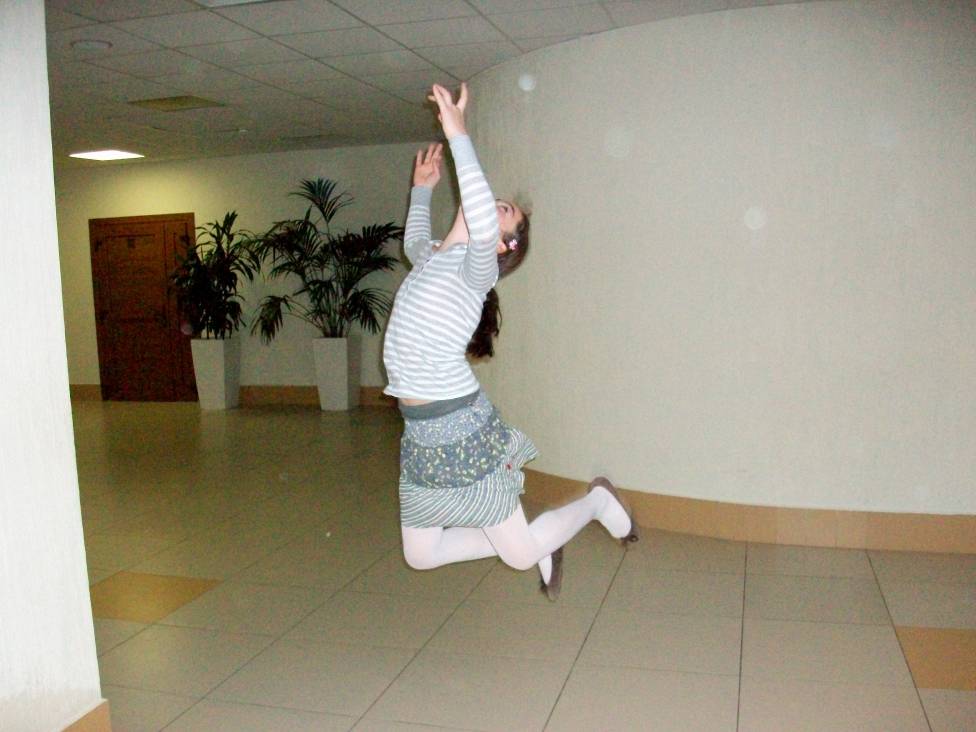 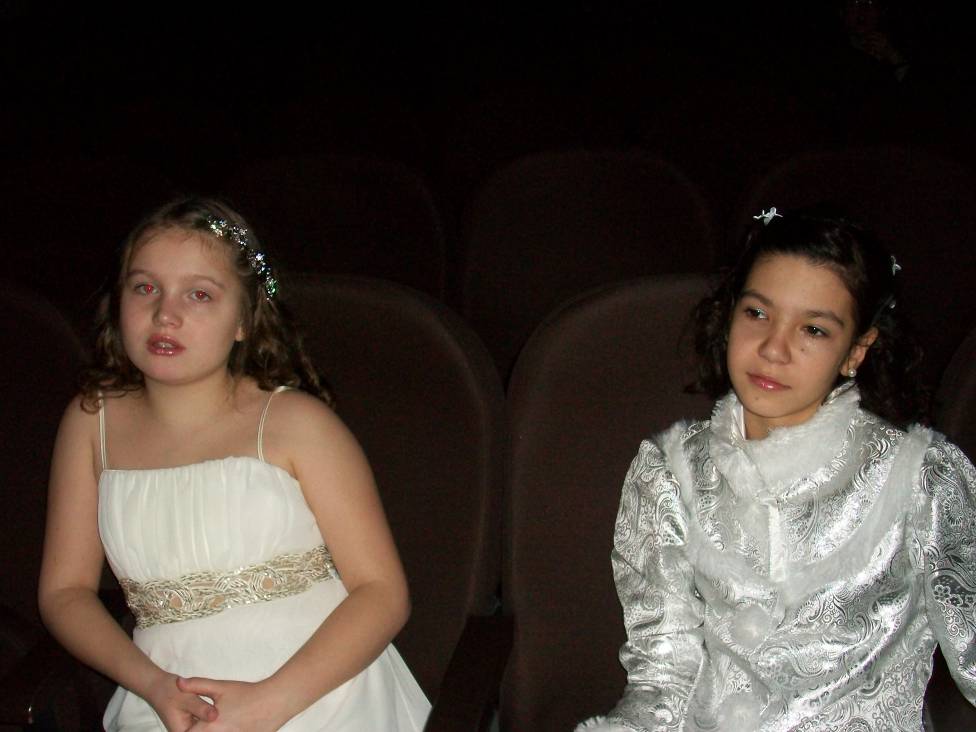 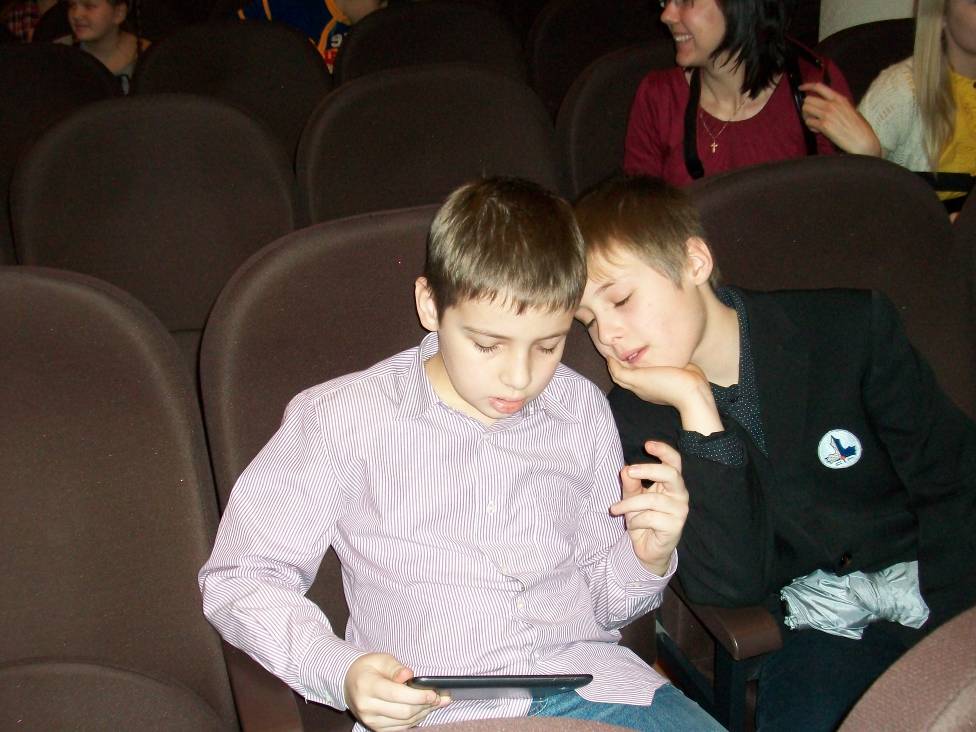 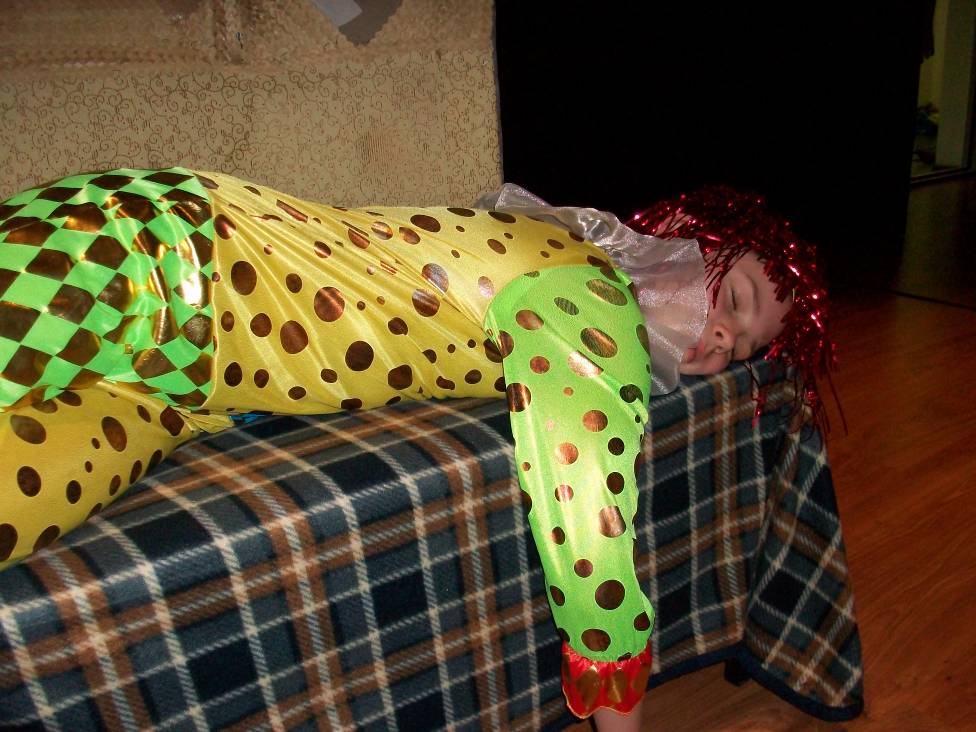 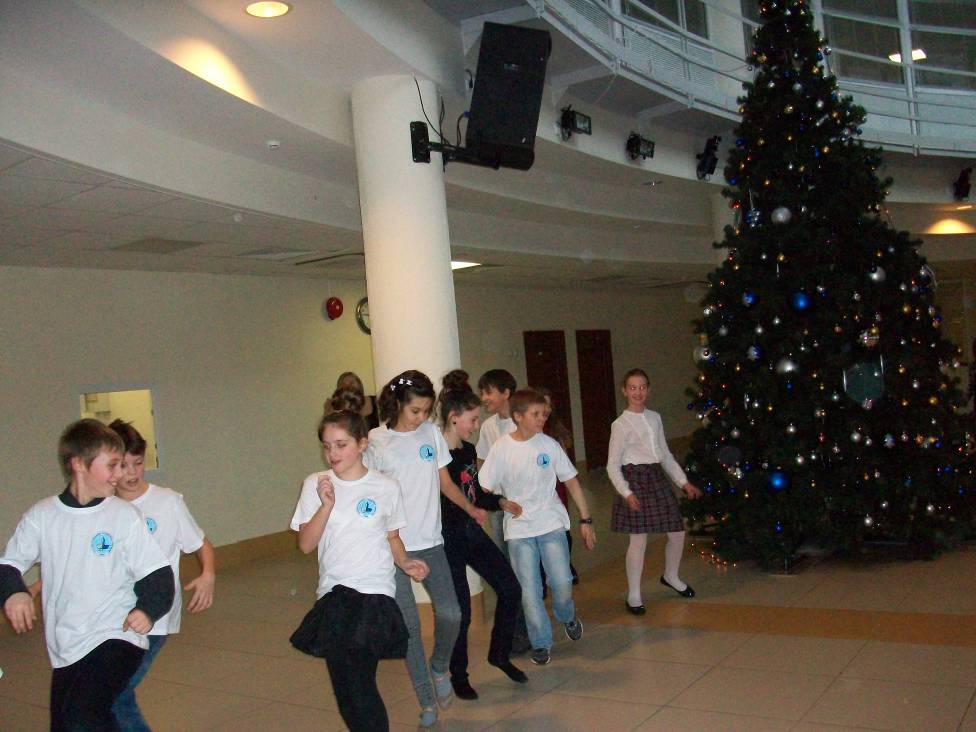 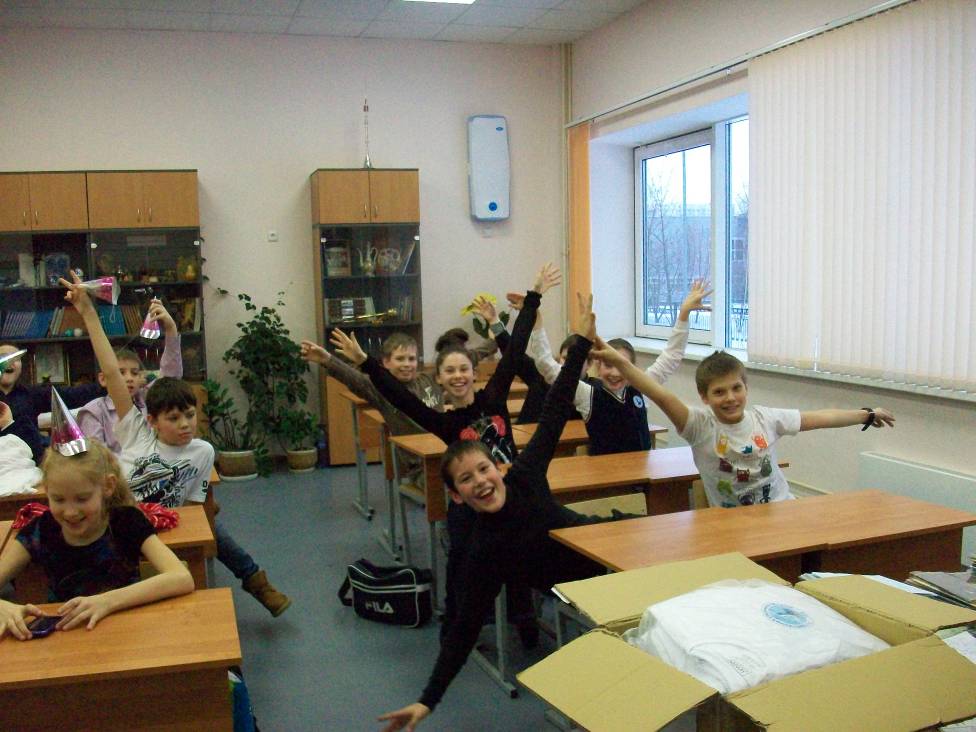 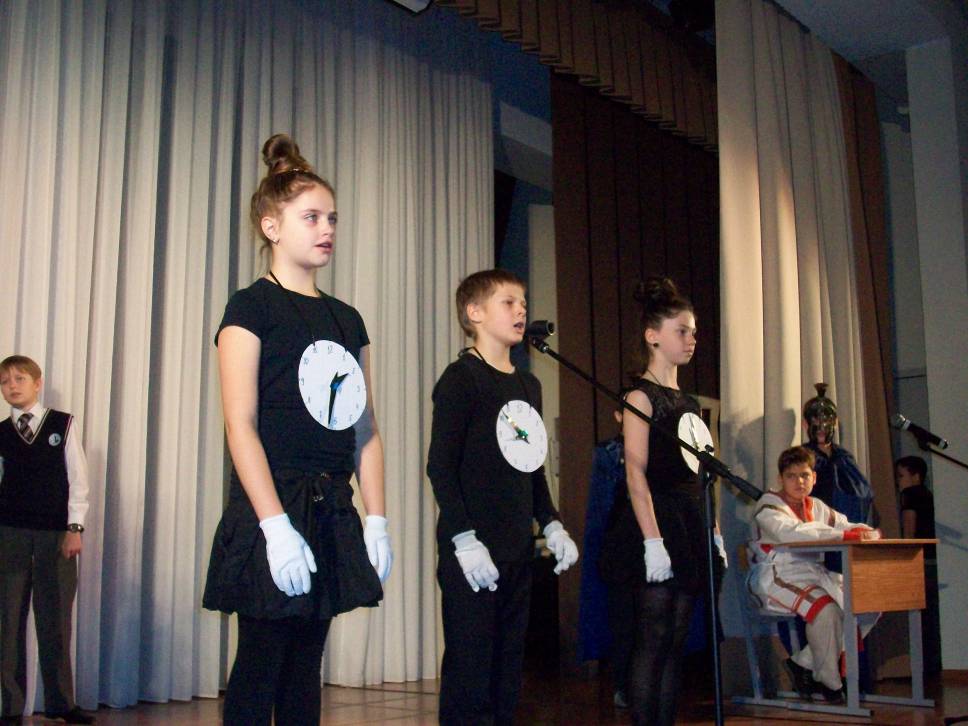 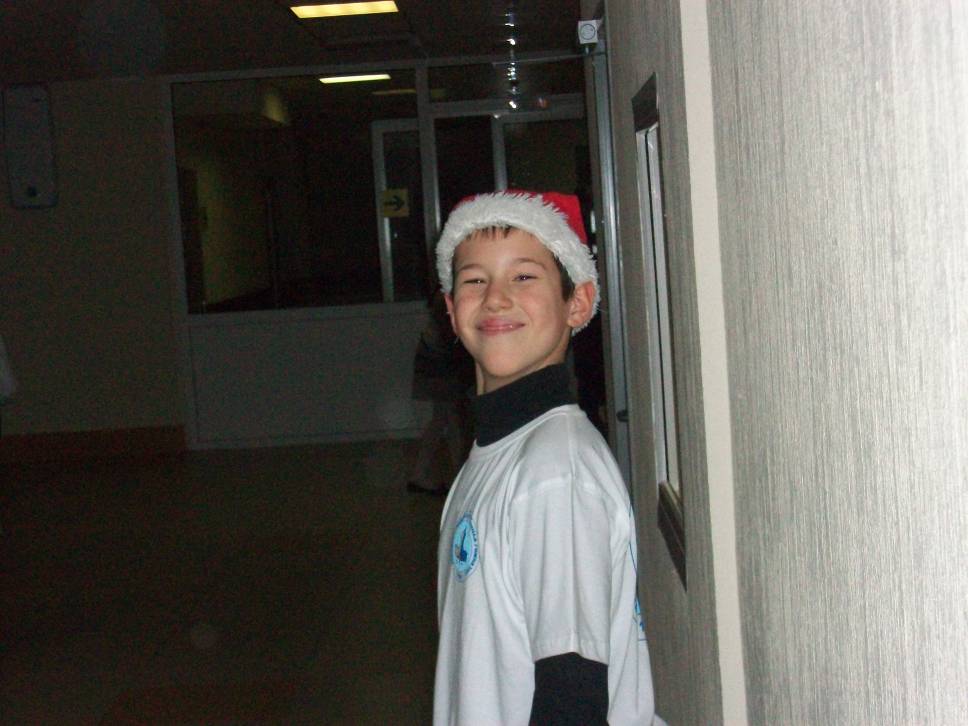 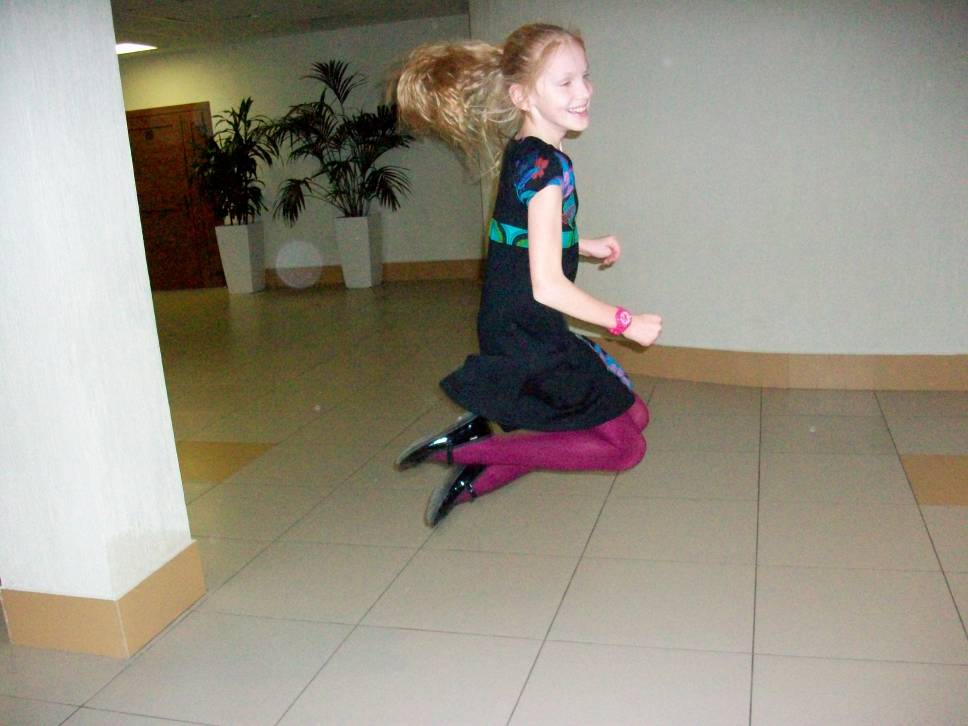 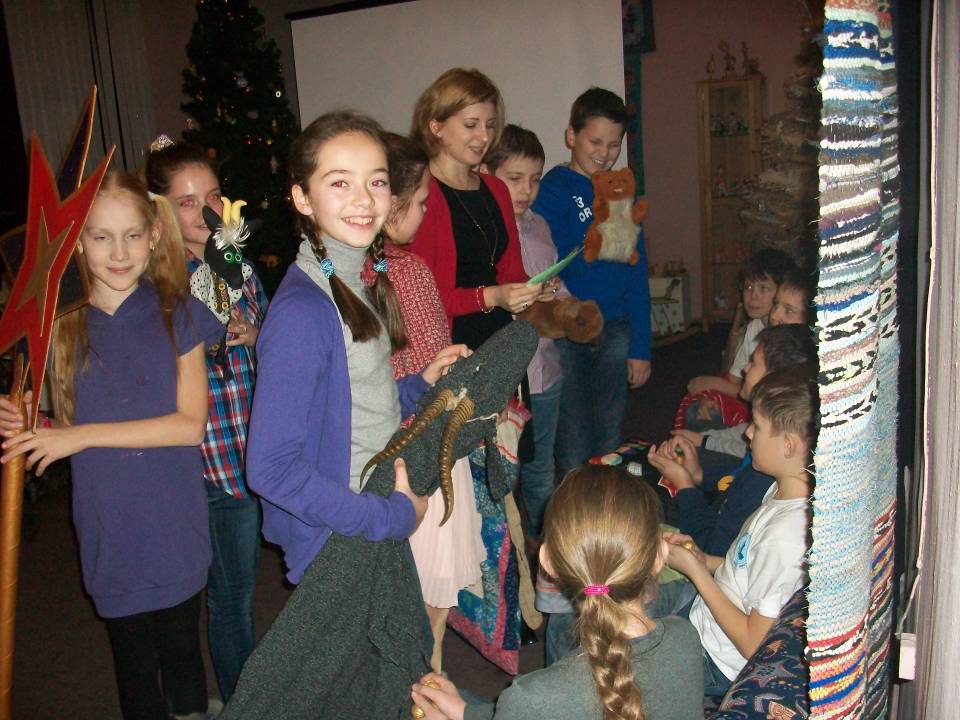 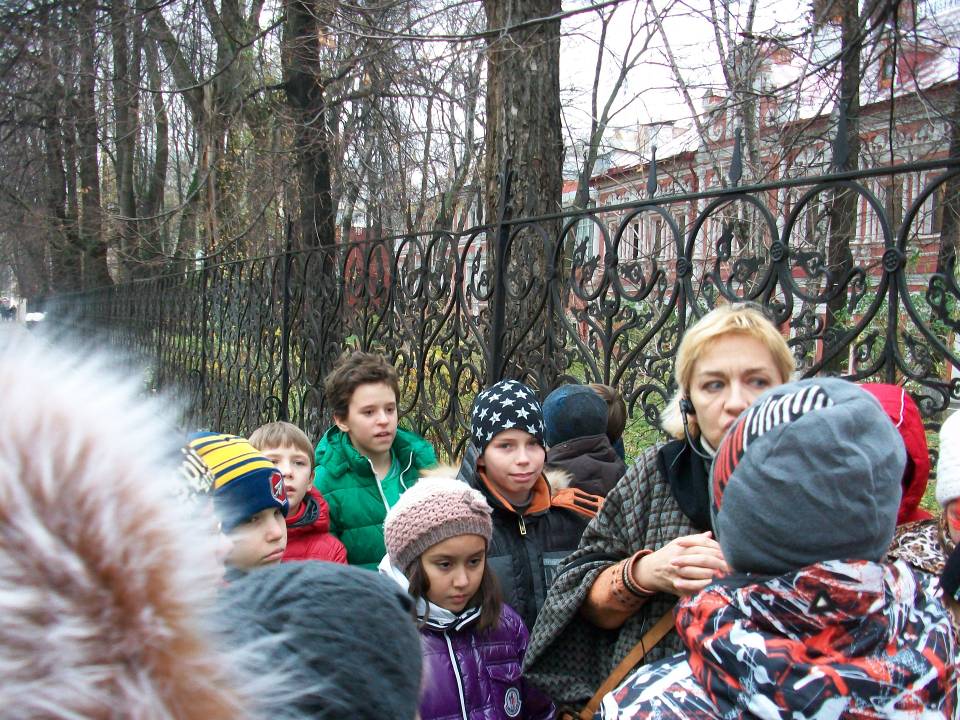 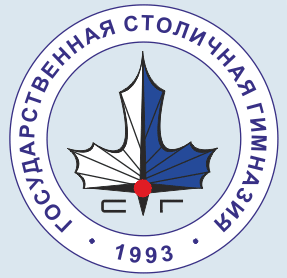 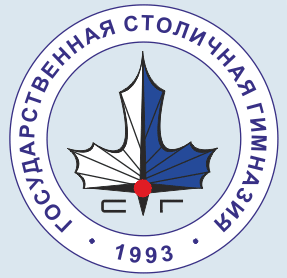 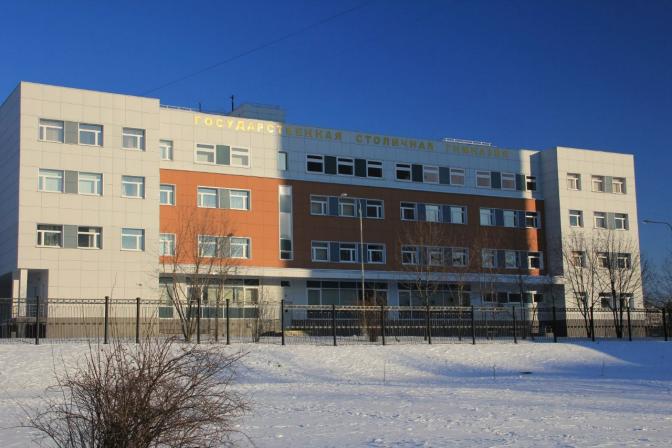 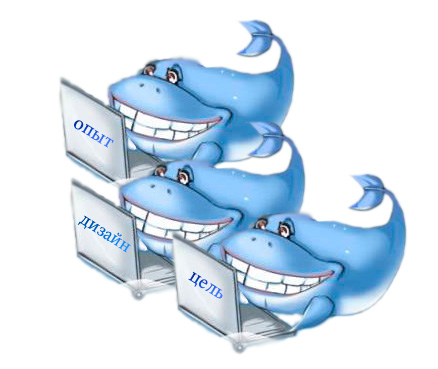 опора
надежда
вера
[Speaker Notes: ра]
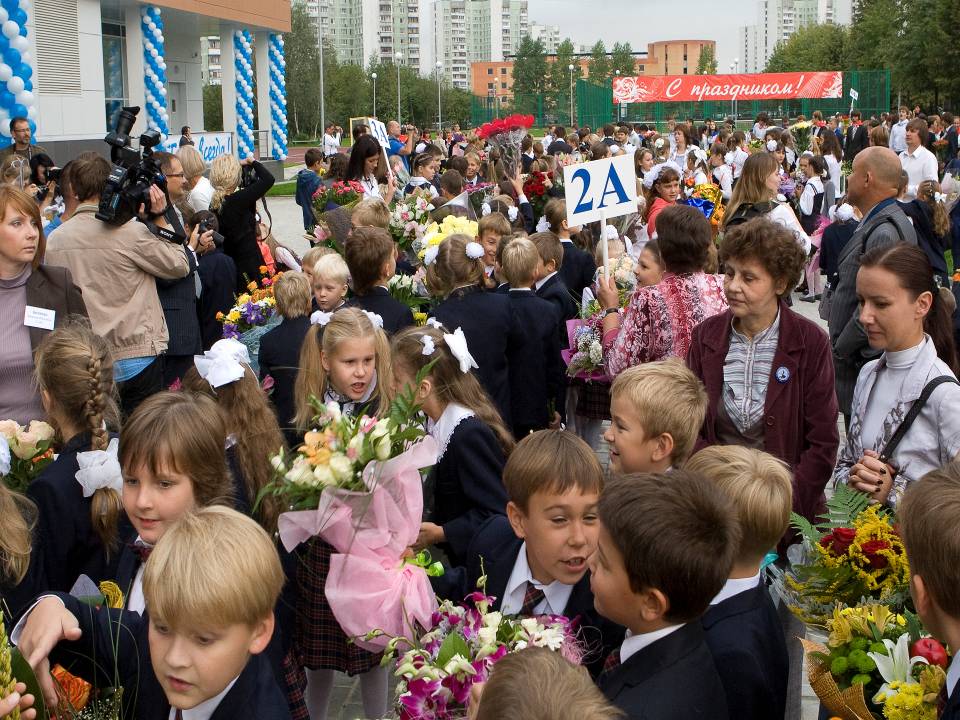 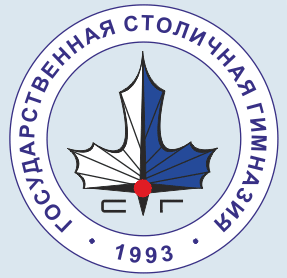 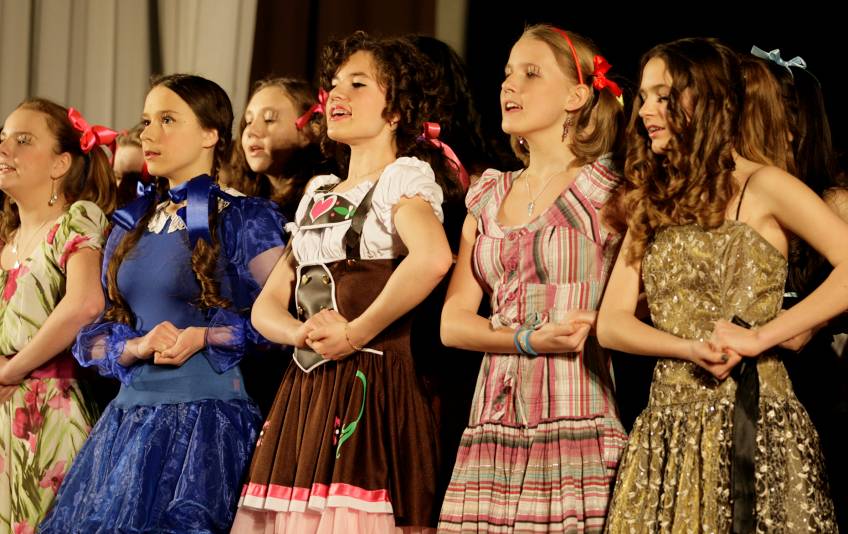 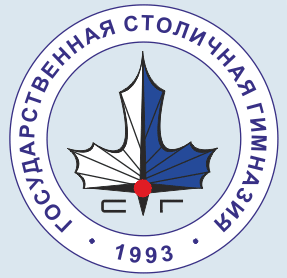 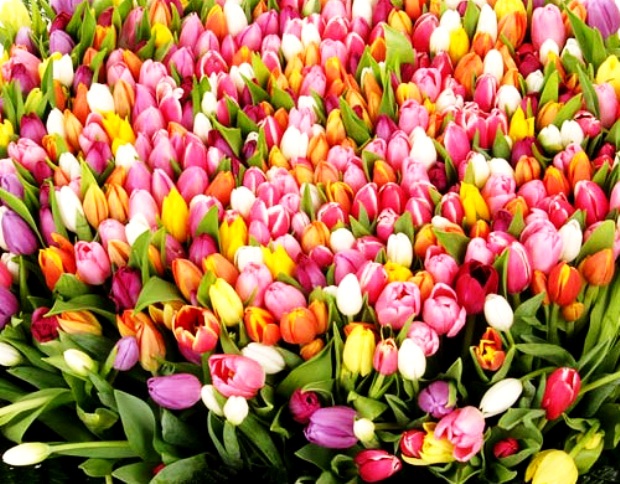 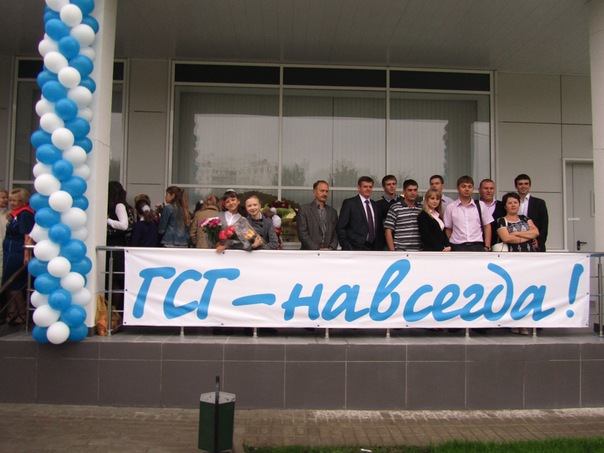 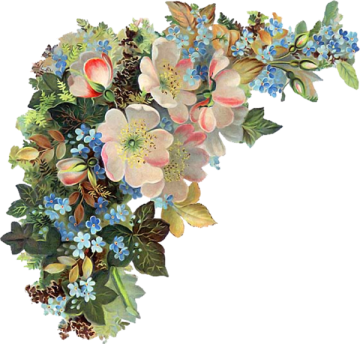 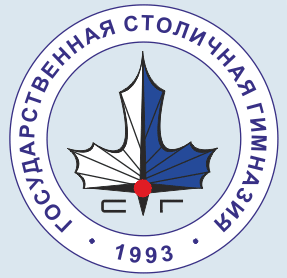 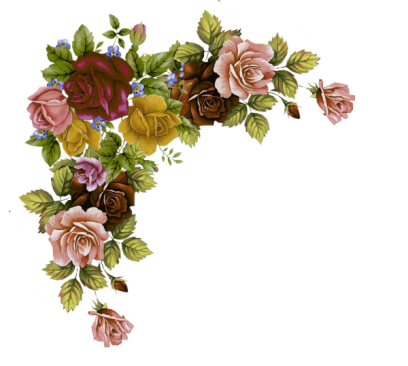 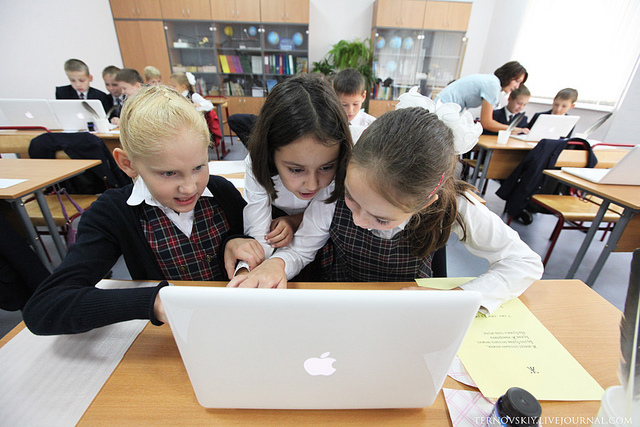 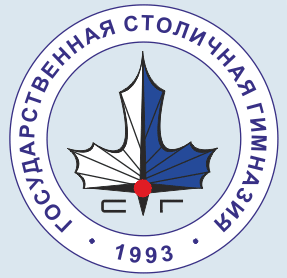 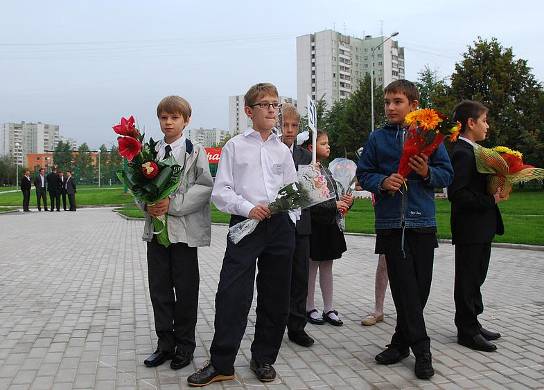 [Speaker Notes: ра]
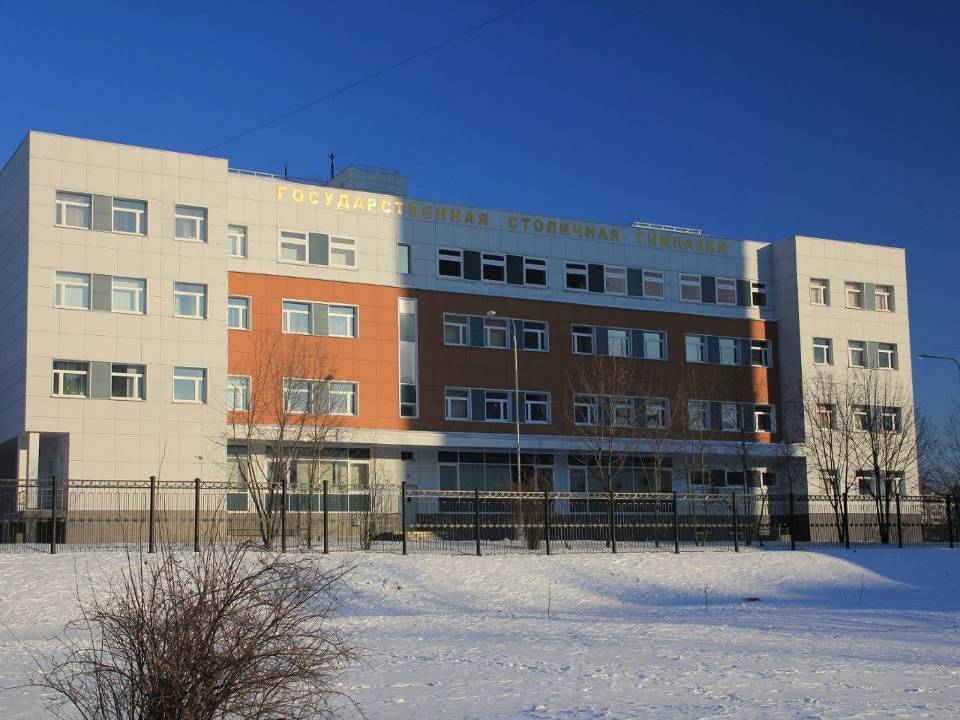 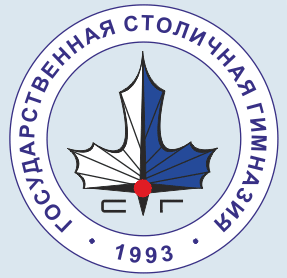 [Speaker Notes: ра]
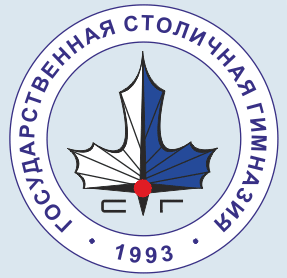 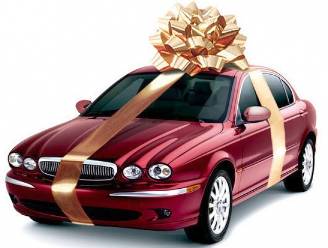 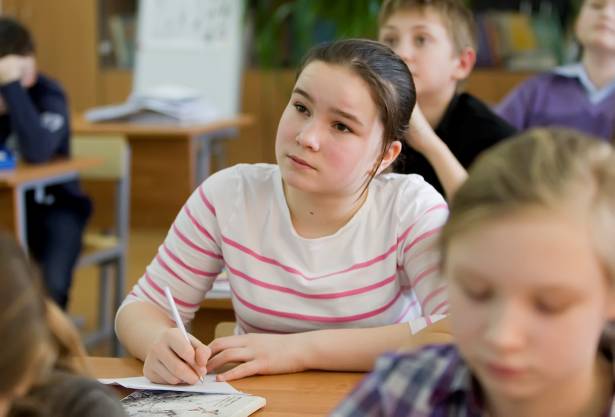 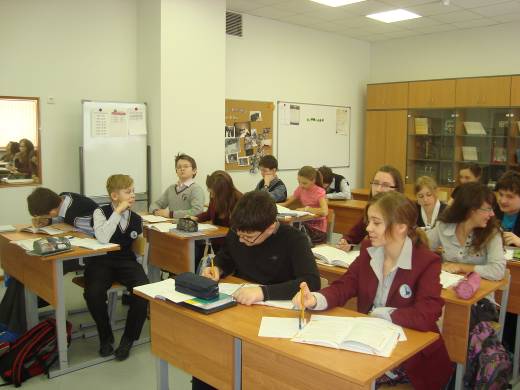 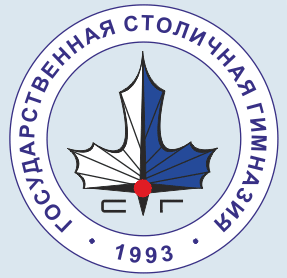 7 А
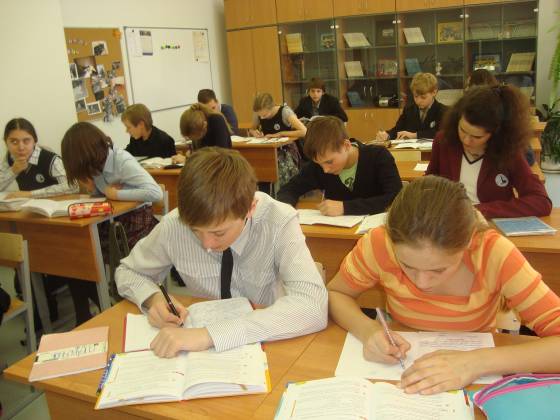 7 Б
[Speaker Notes: ра]
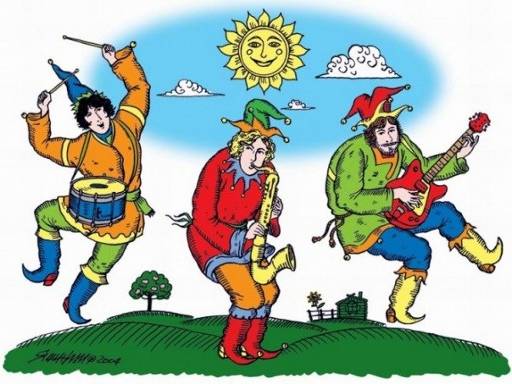 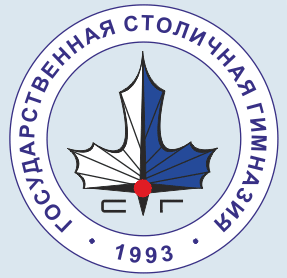 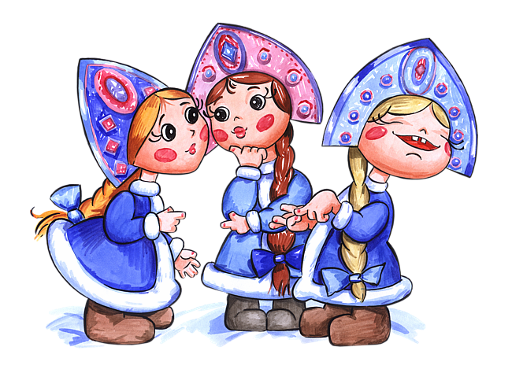 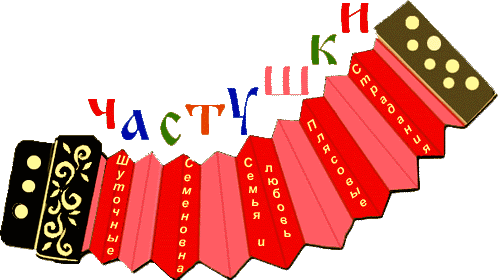 [Speaker Notes: ра]
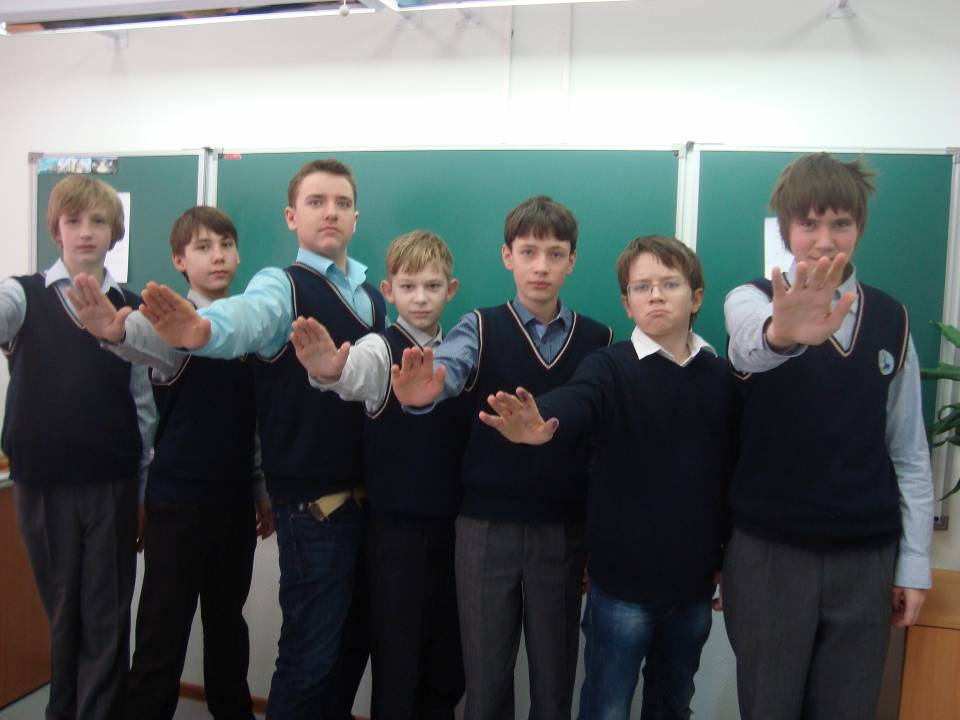 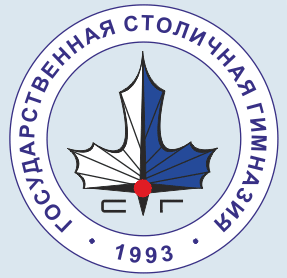 [Speaker Notes: ра]
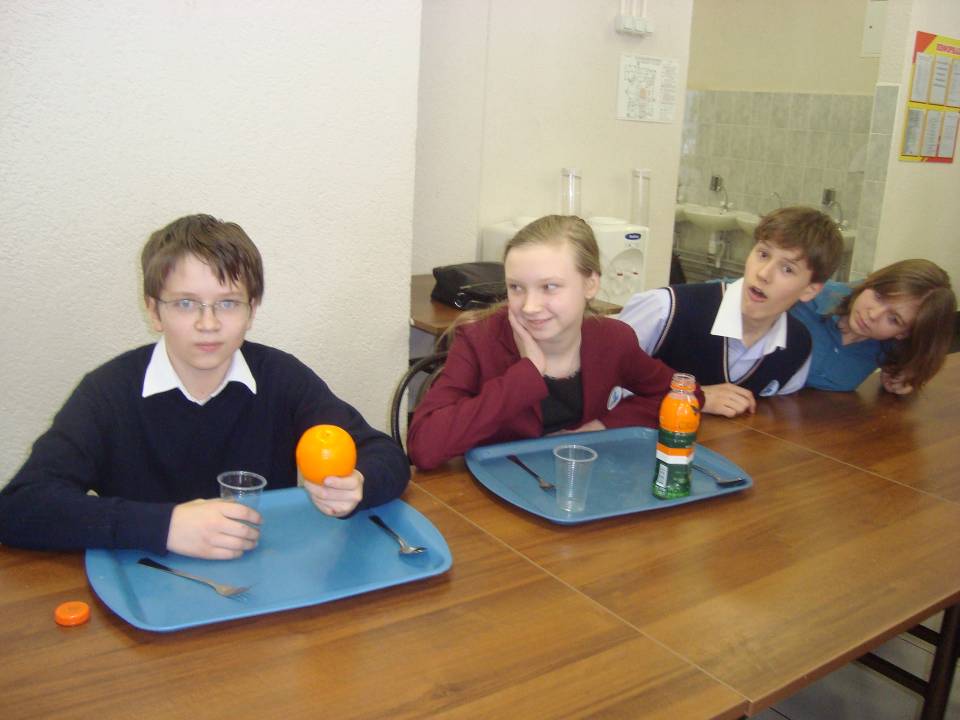 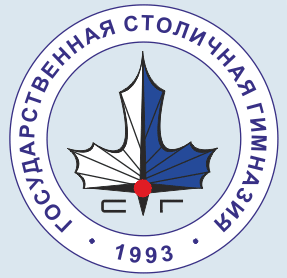 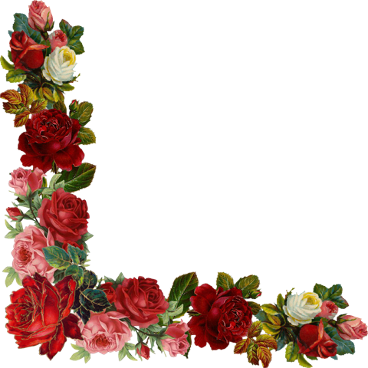 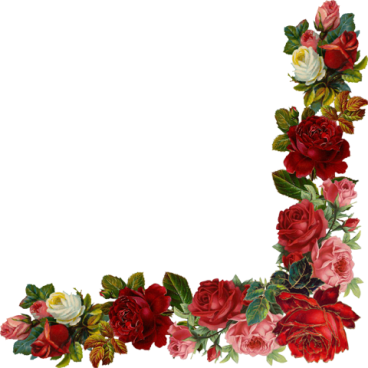 [Speaker Notes: ра]
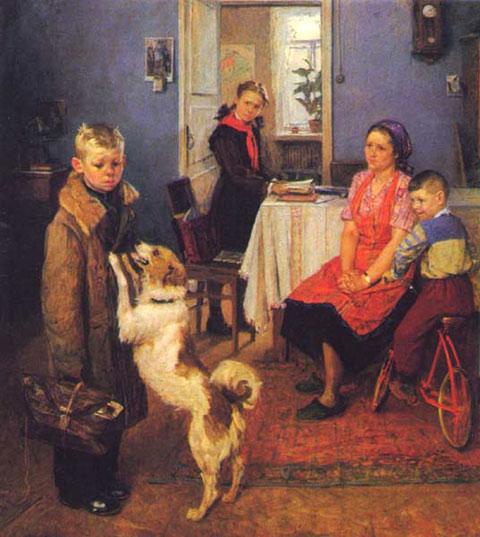 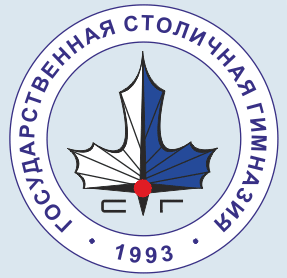 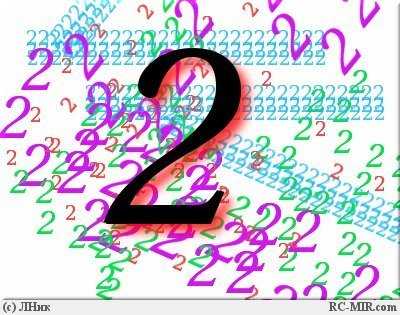 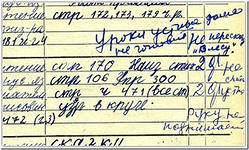 [Speaker Notes: ра]
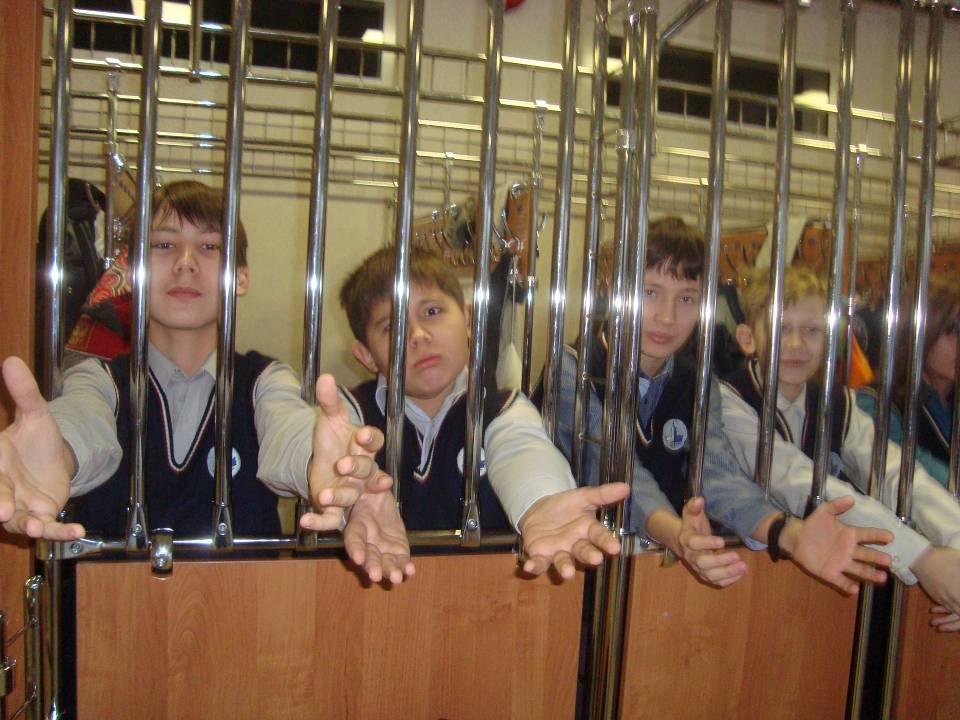 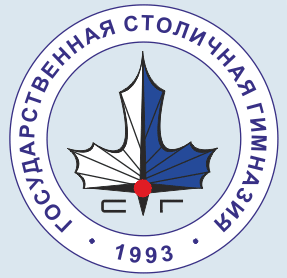 [Speaker Notes: ра]
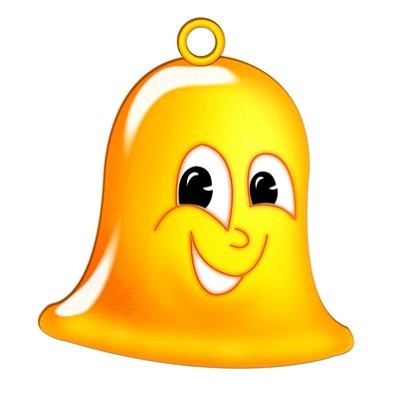 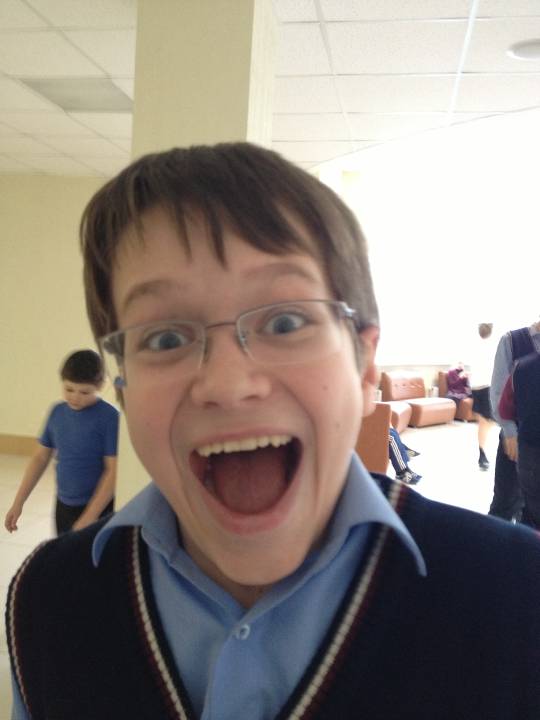 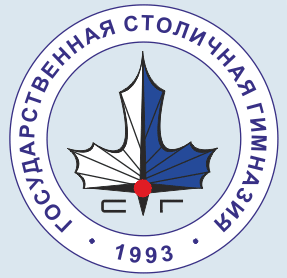 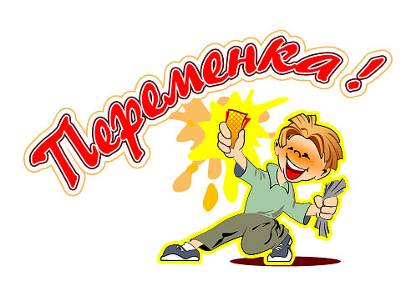 [Speaker Notes: ра]
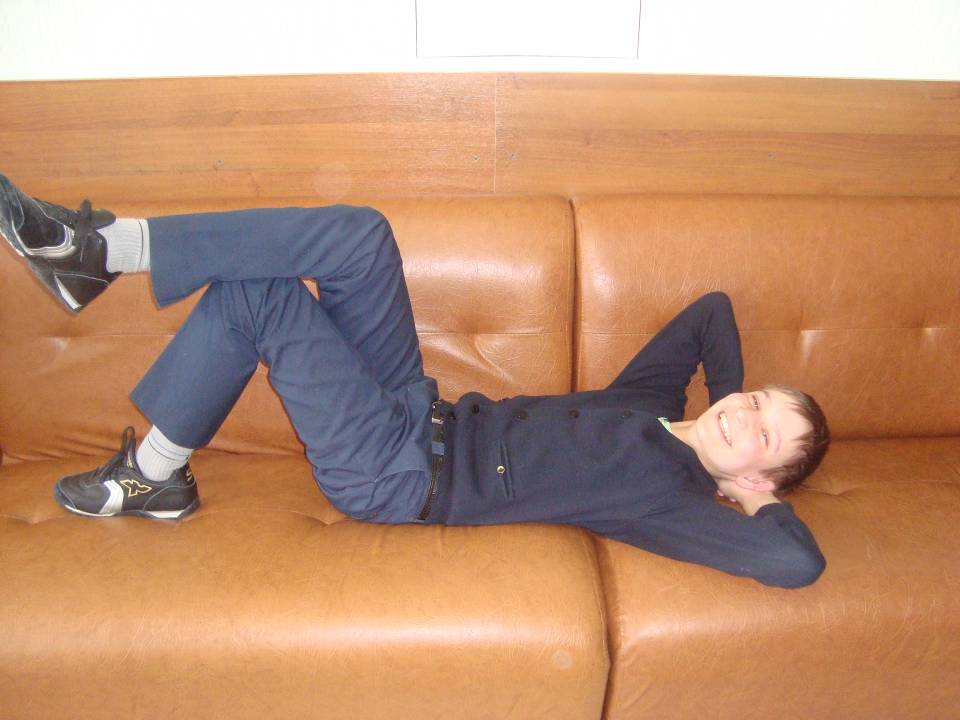 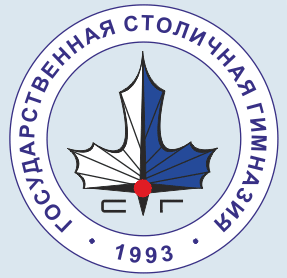 [Speaker Notes: ра]
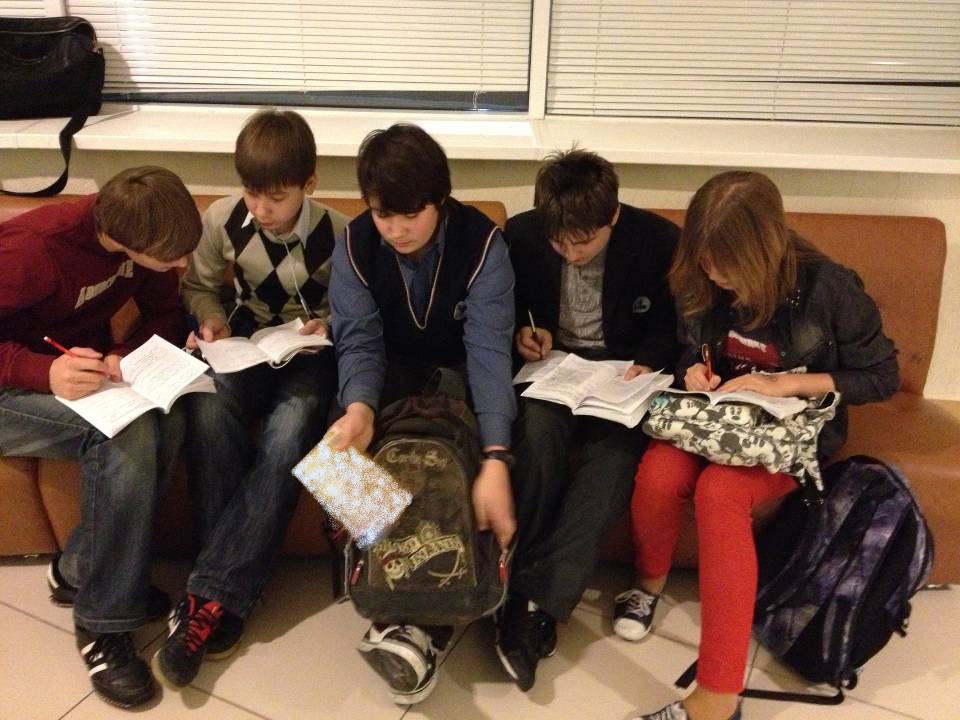 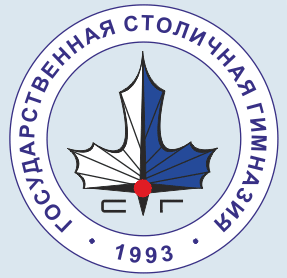 [Speaker Notes: ра]
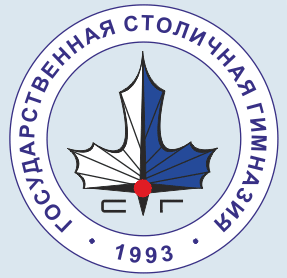 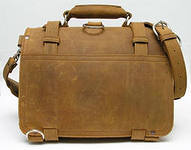 2
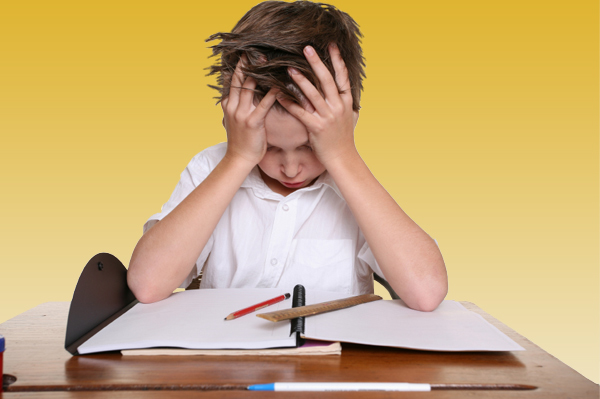 [Speaker Notes: ра]
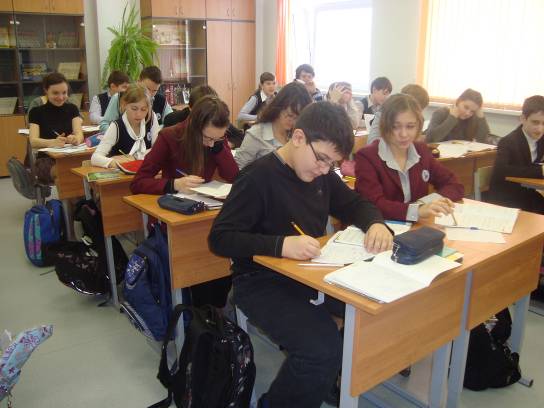 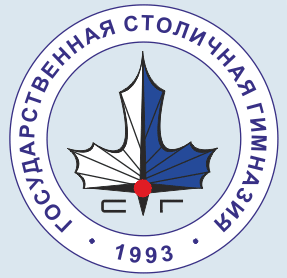 М а м а…
М а м а…
М а м а…
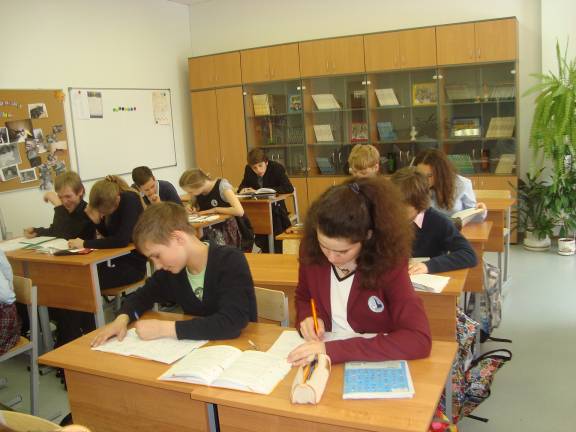 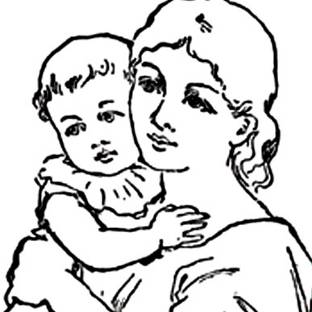 [Speaker Notes: ра]
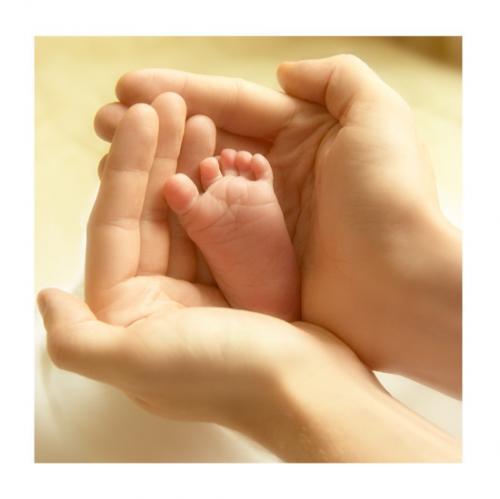 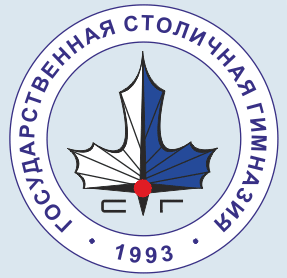 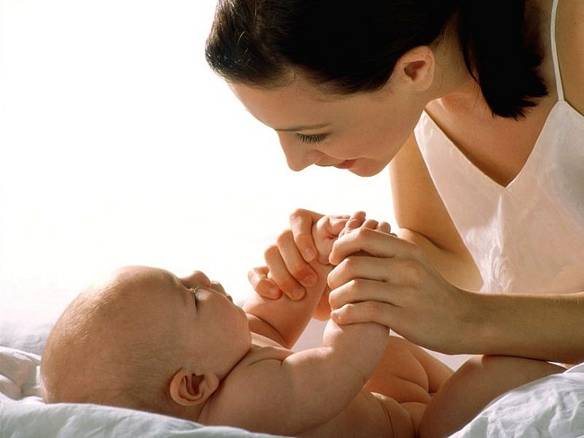 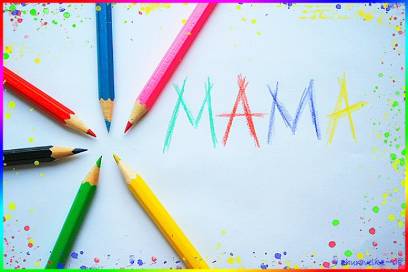 [Speaker Notes: ра]
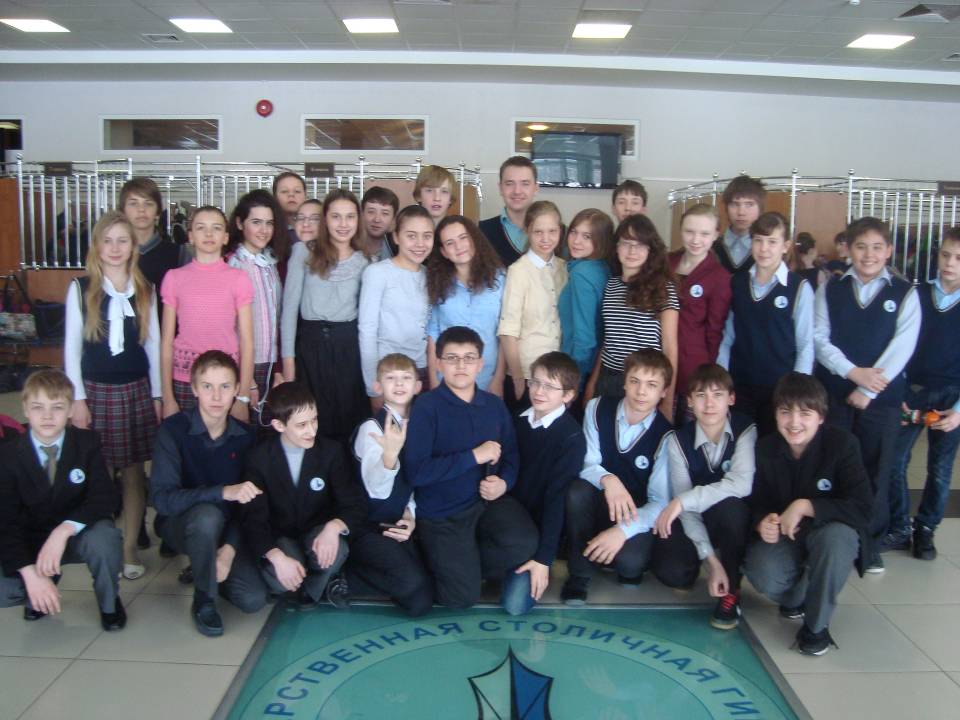 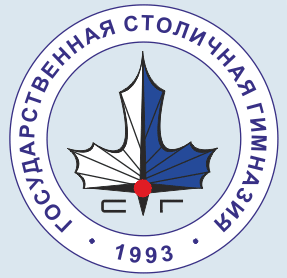 [Speaker Notes: ра]
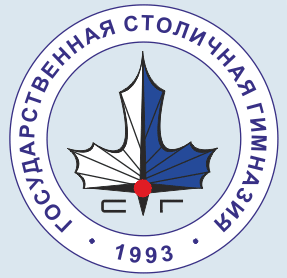 ГСГ навсегда!
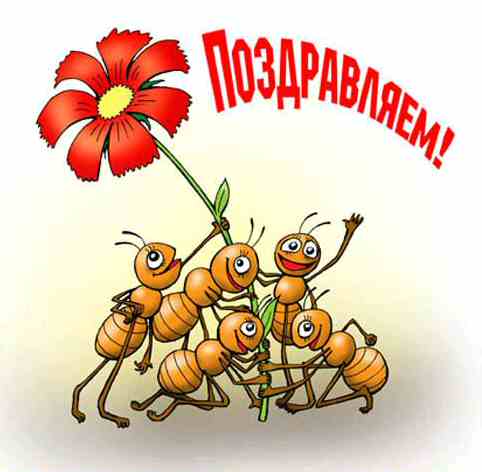 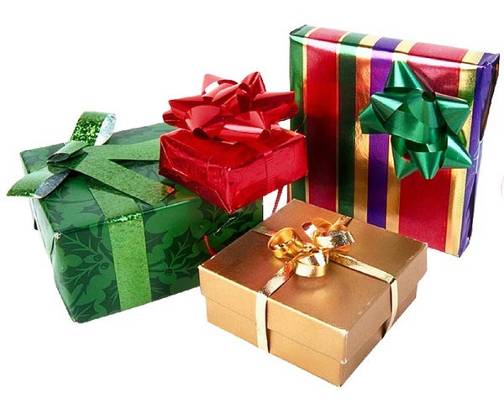 [Speaker Notes: ра]